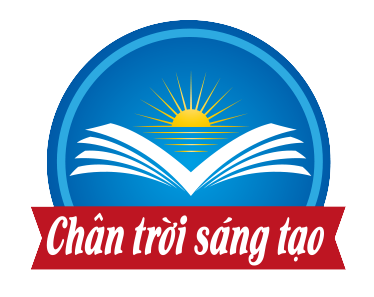 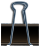 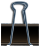 CHÀO MỪNG CÁC EM 
ĐẾN VỚI TIẾT HỌC
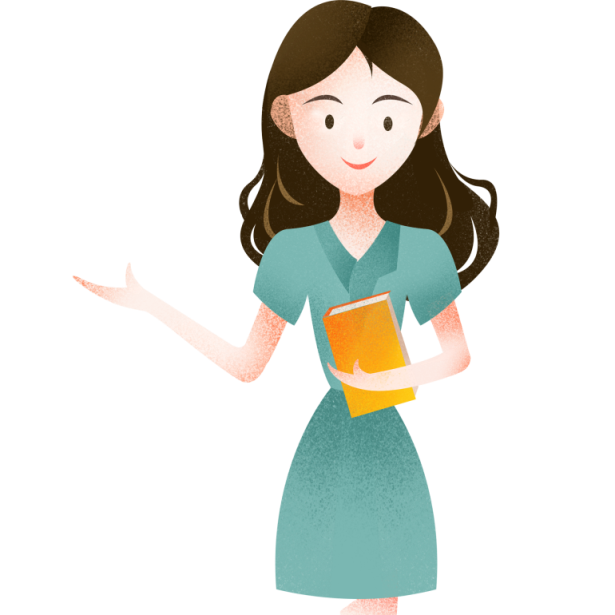 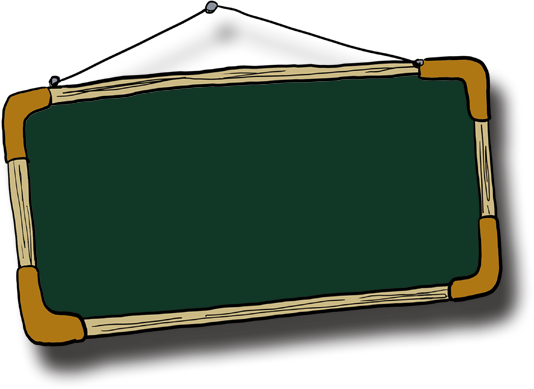 KHỞI ĐỘNG
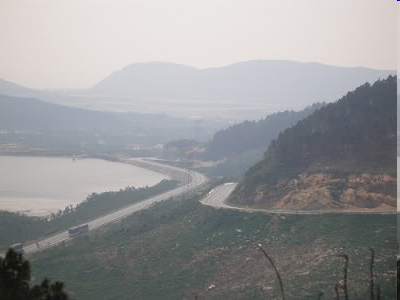 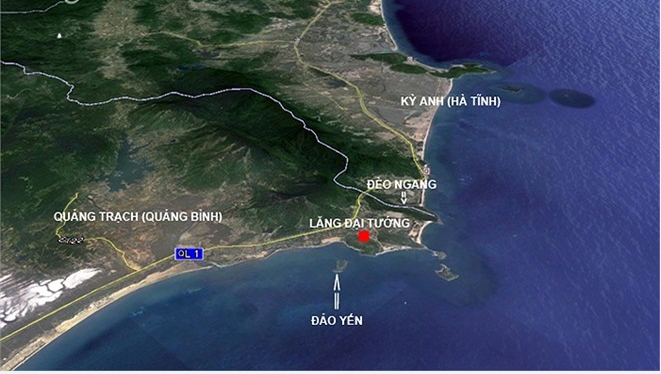 Quan sát các hình ảnh sau và cho biết:
Những hình ảnh này là của địa danh nào?
Chia sẻ hiểu biết của em về địa danh đó.
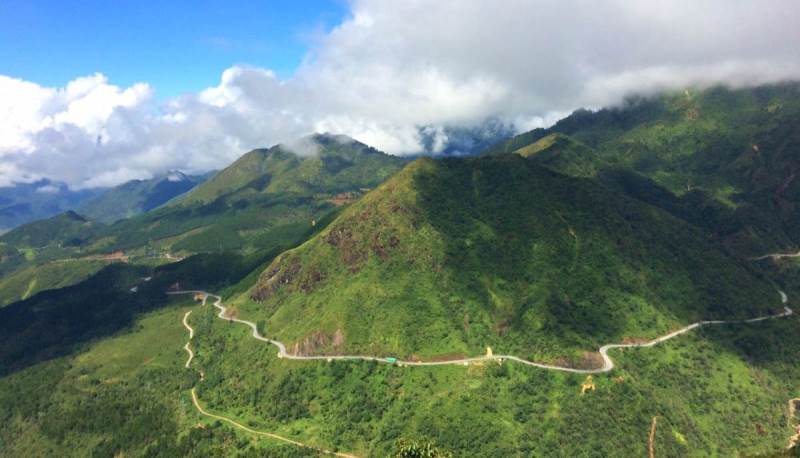 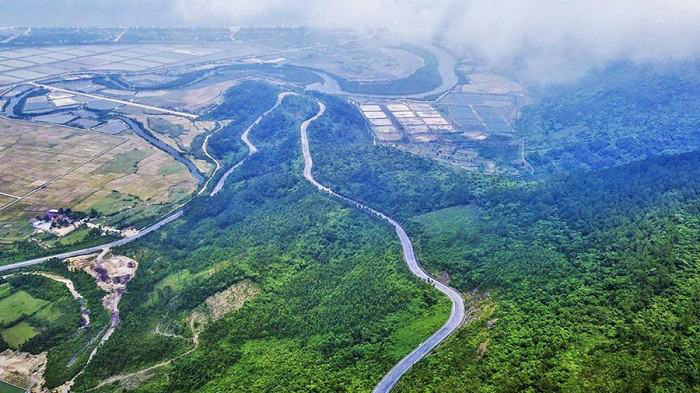 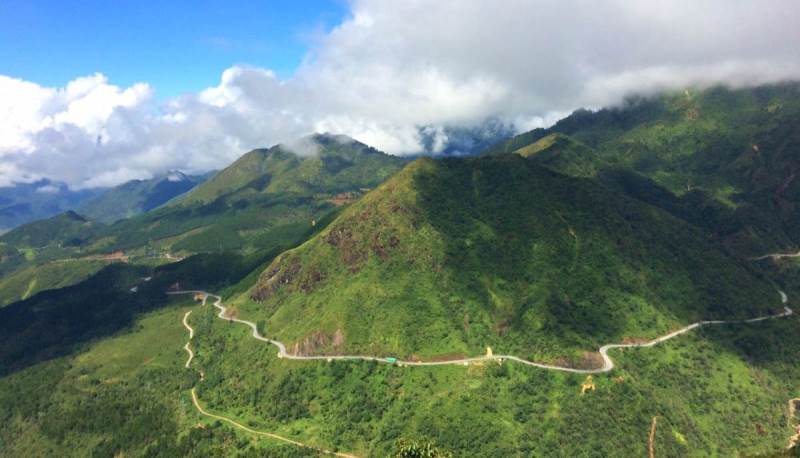 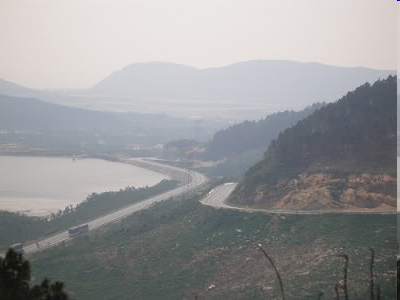 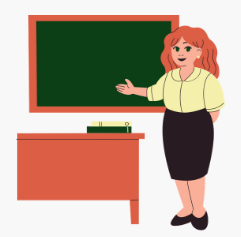 Bây giờ, cả lớp mình sẽ cùng nghe các bạn hướng dẫn viên giới thiệu về Đèo Ngang nhé!
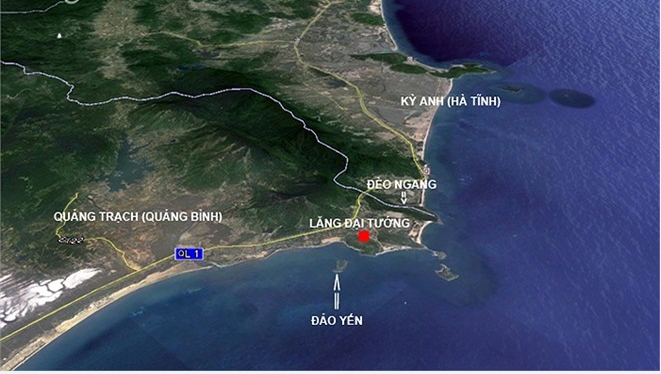 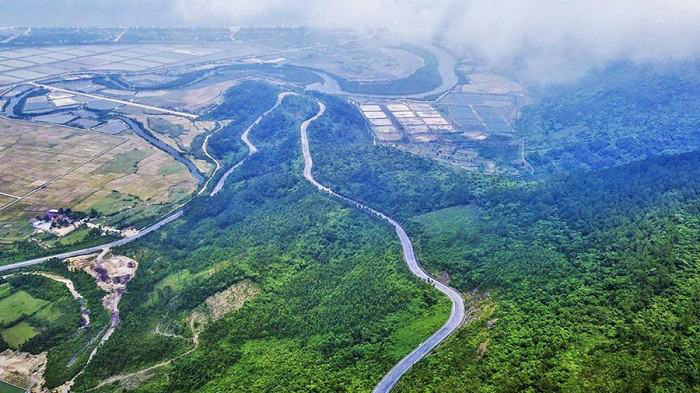 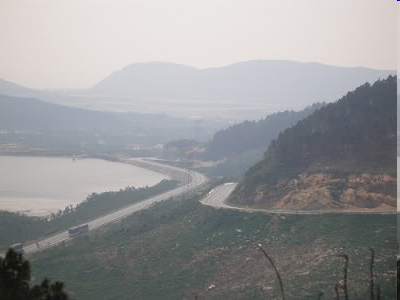 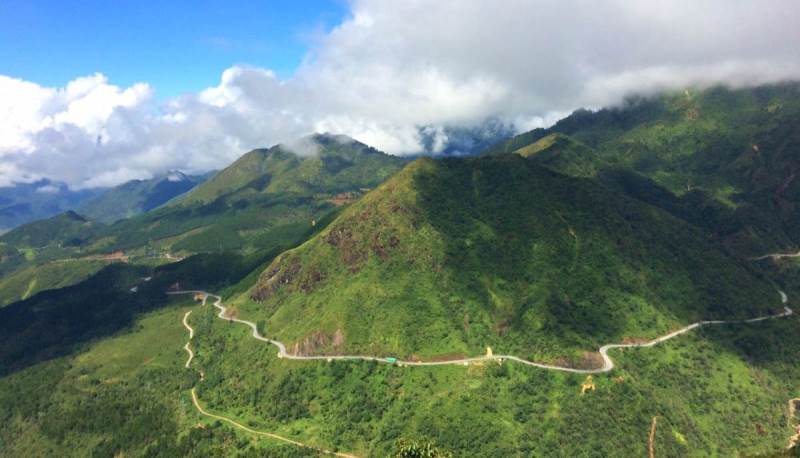 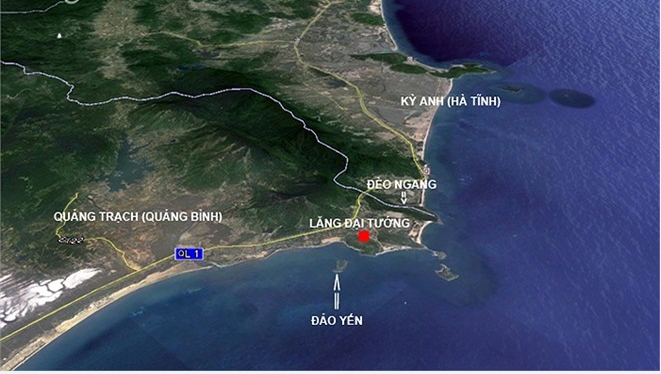 Đèo Ngang thuộc dãy núi Hoành Sơn, 
phân cách địa giới 2 tỉnh Hà Tĩnh và Quảng Bình
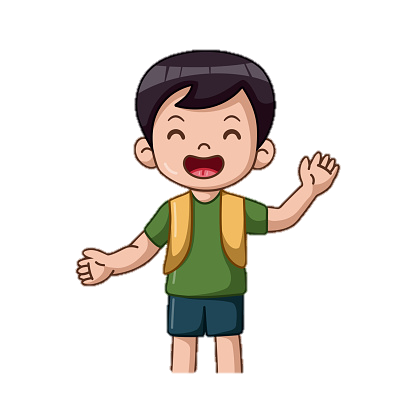 Đèo dài 6 km, đỉnh cao khoảng 250 m, phần đất phía Quảng Bình (tức phần phía Nam) thuộc xã Quảng Đông, huyện Quảng Trạch, phần đất phía Hà Tĩnh (tức phần phía Bắc) thuộc xã Kỳ Nam,thị xã Kỳ Anh. Đèo Ngang cách thị xã Ba Đồn 24 km, cách bờ sông Gianh (một giới tuyến Bắc-Nam khác trong lịch sử Việt Nam về sau này) 27 km, cách thành phố Đồng Hới tỉnh Quảng Bình 80 km về phía Bắc (Đồng Hới ở phía Nam đèo Ngang), cách thành phố Hà Tĩnh tỉnh Hà Tĩnh 75 km về phía Nam (Hà Tĩnh ở phía Bắc đèo Ngang).
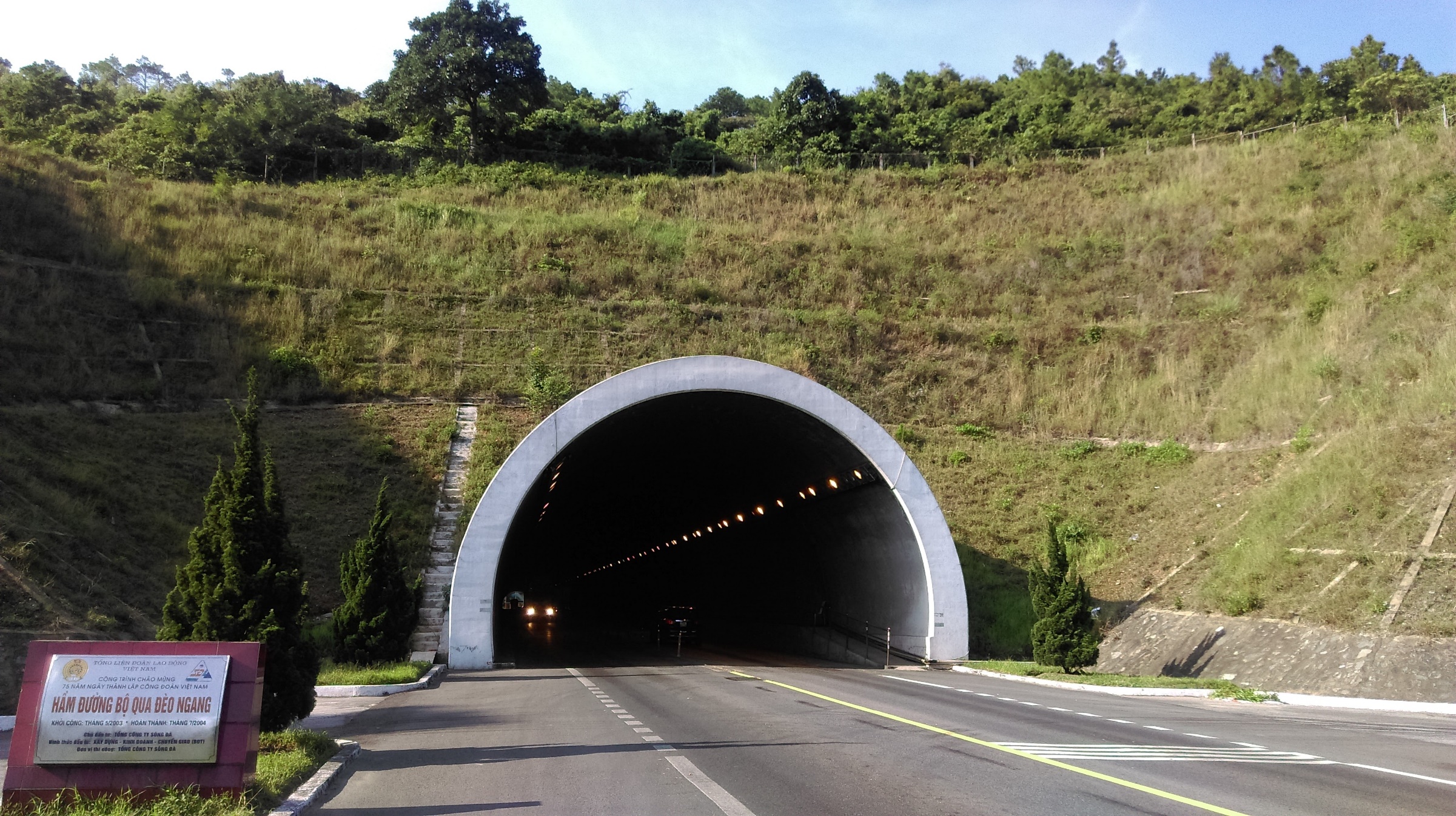 Hình ảnh về đèo Ngang
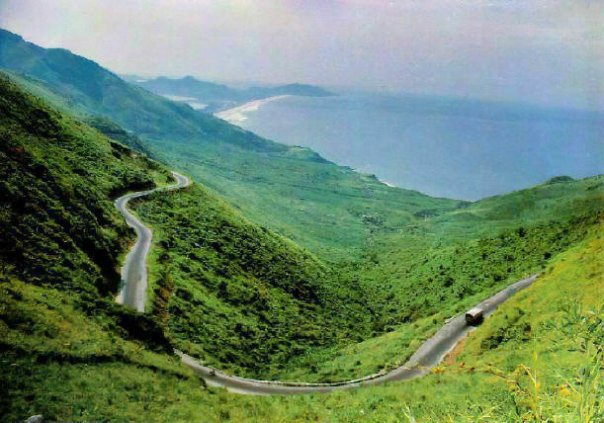 Đèo Ngang là con đèo lịch sử đã đi vào ca dao, huyền thoại. Lê Thánh Tông, Nguyễn Thiếp, Vũ Tông Phan, Ngô Thì Nhậm, Nguyễn Du, vua Thiệu Trị, Nguyễn Hàm Ninh, Bà huyện Thanh Quan, Nguyễn Phước Miên Thẩm, Nguyễn Văn Siêu, Cao Bá Quát... đã lưu dấu tại đèo Ngang và những tuyệt phẩm thơ cổ.
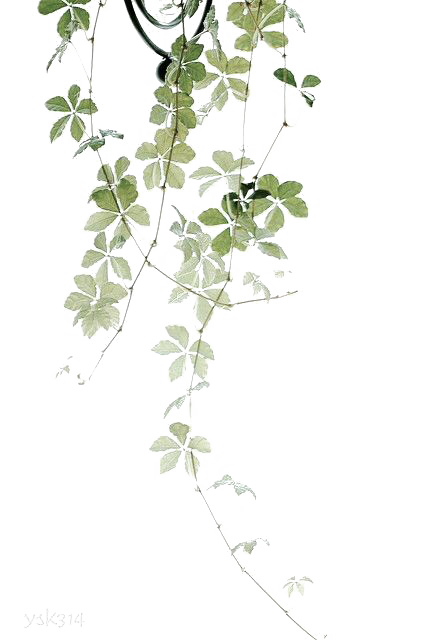 Bài 6
           Tiết: 75
Qua Đèo ngang
- Bà Huyện Thanh Quan-
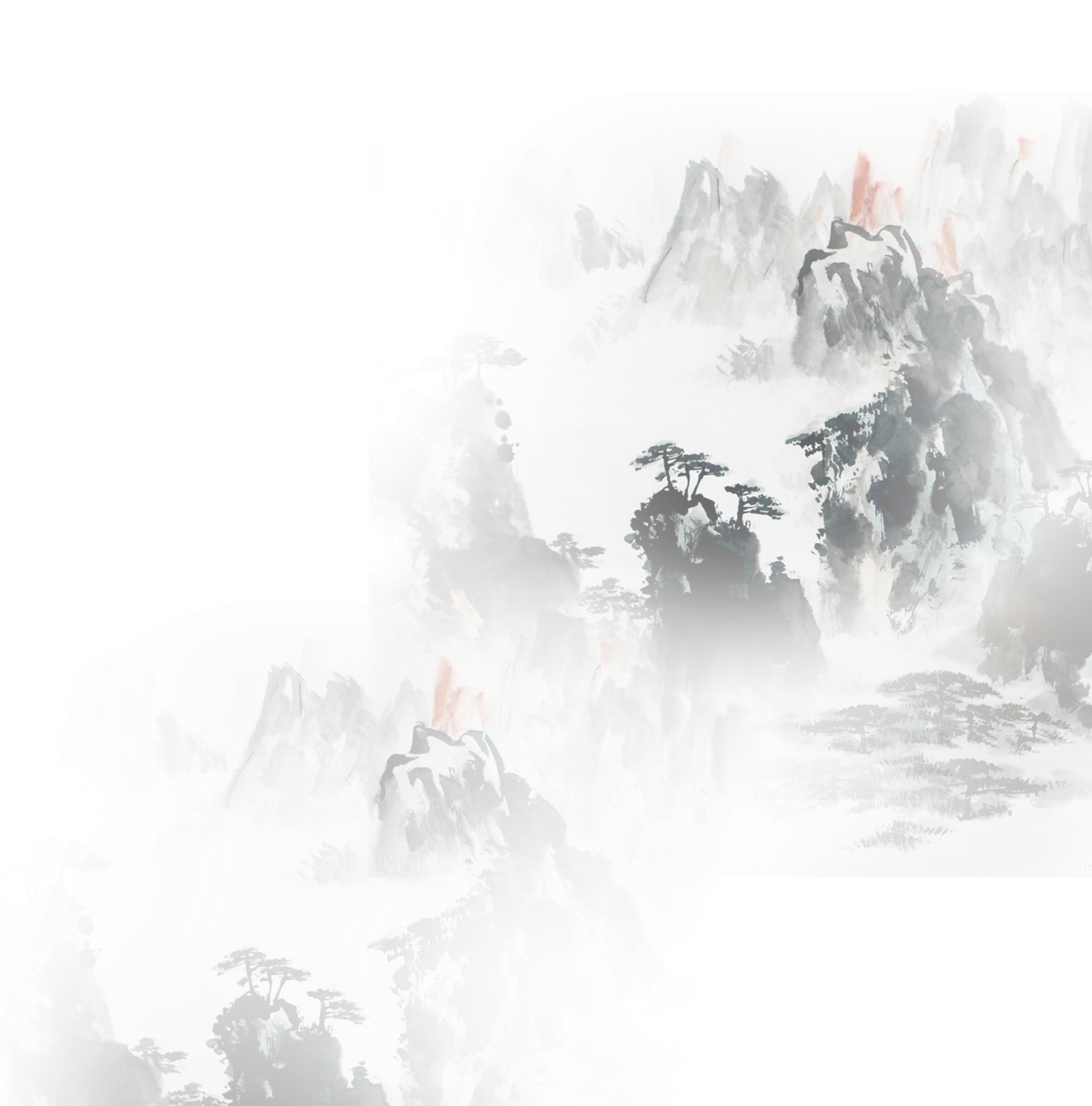 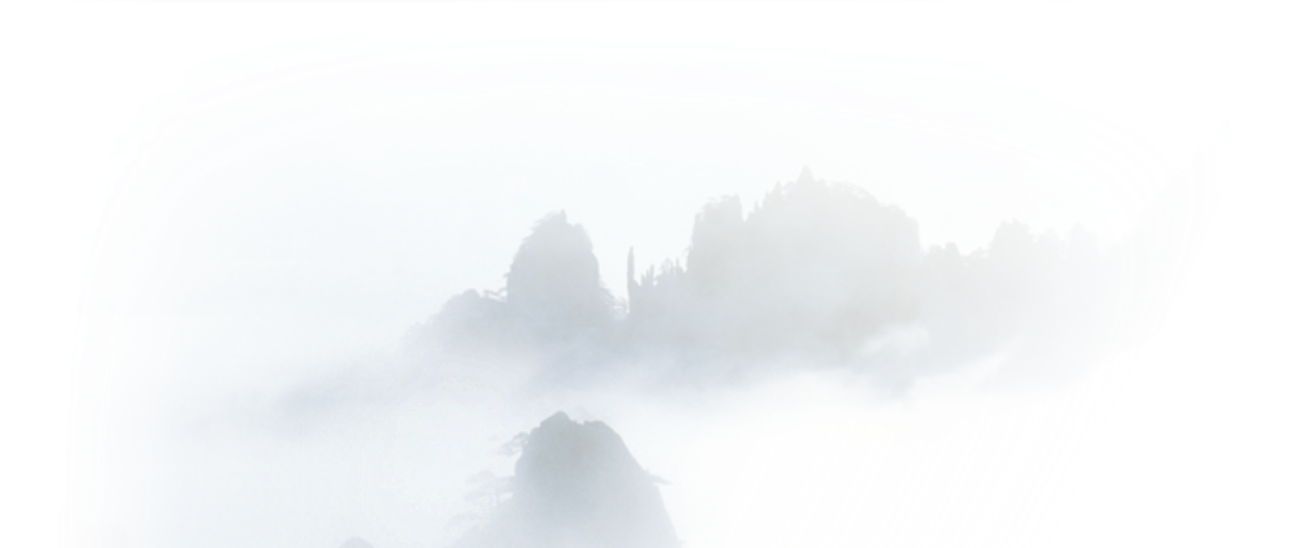 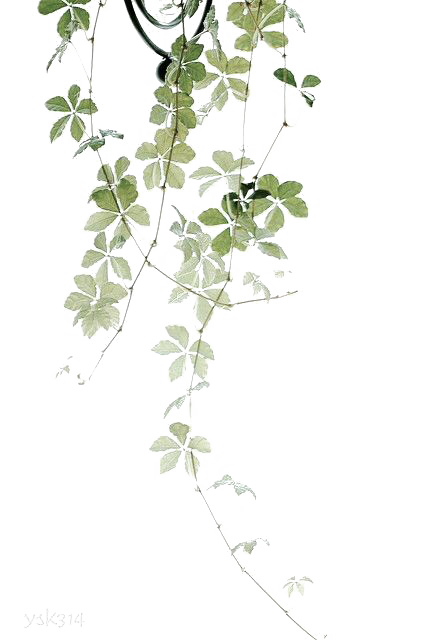 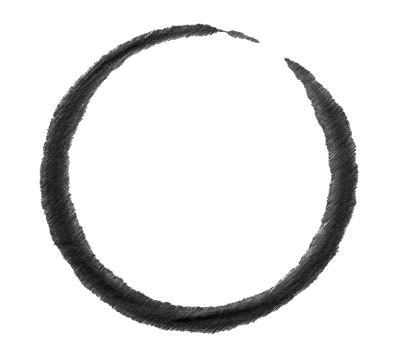 I
TRẢI NGHIỆM CÙNG VĂN BẢN
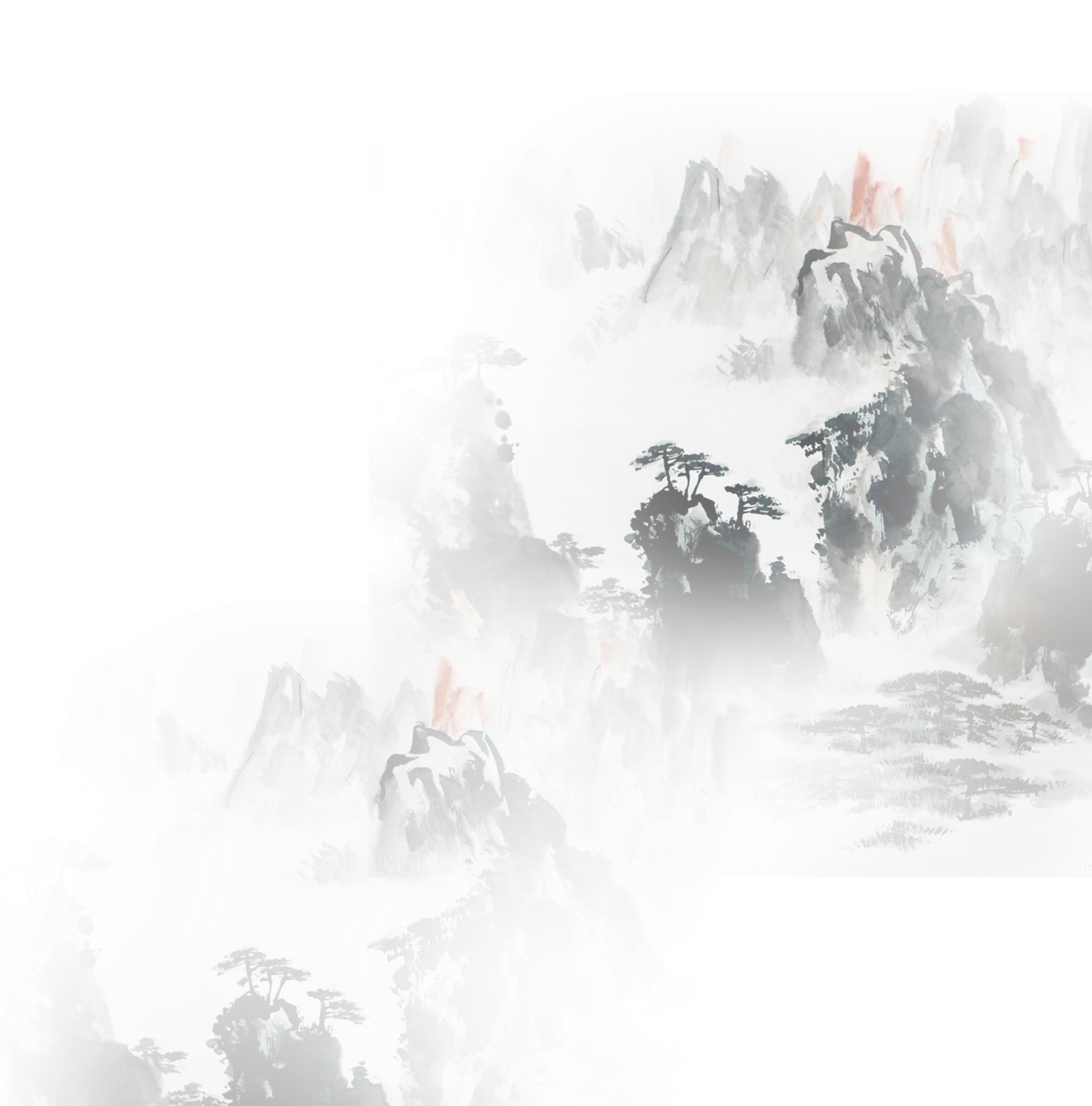 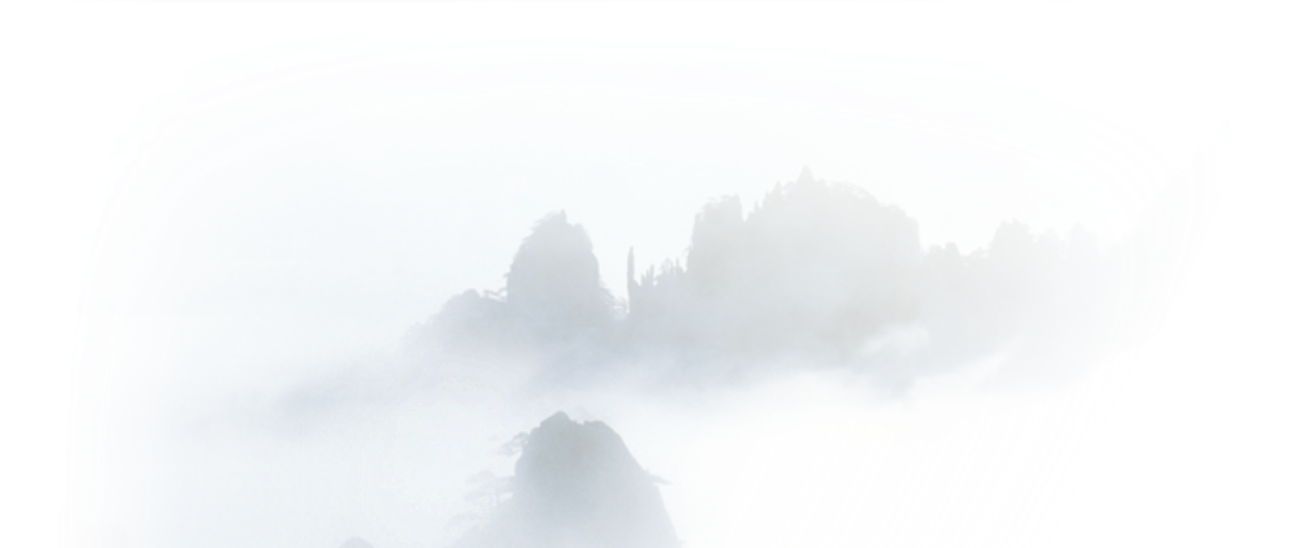 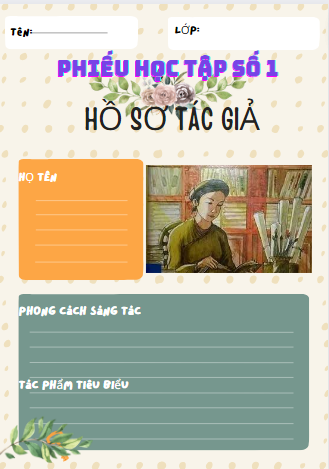 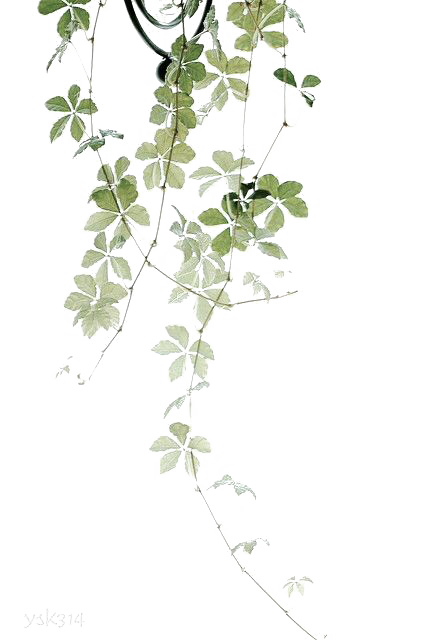 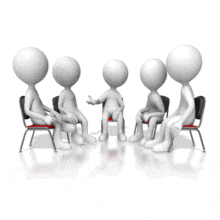 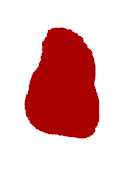 1. Tác giả
Hỏi ý kiến chuyên gia
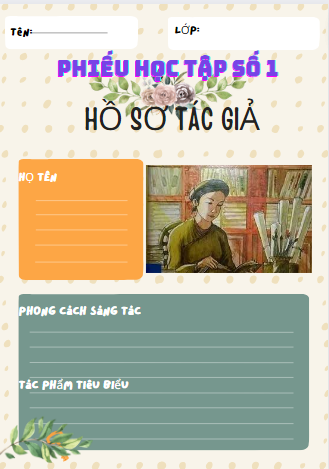 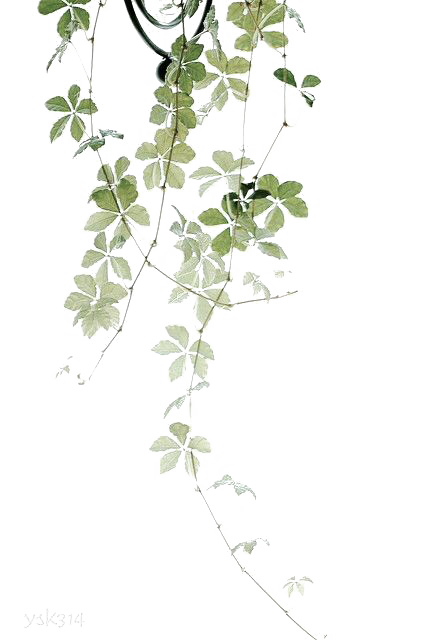 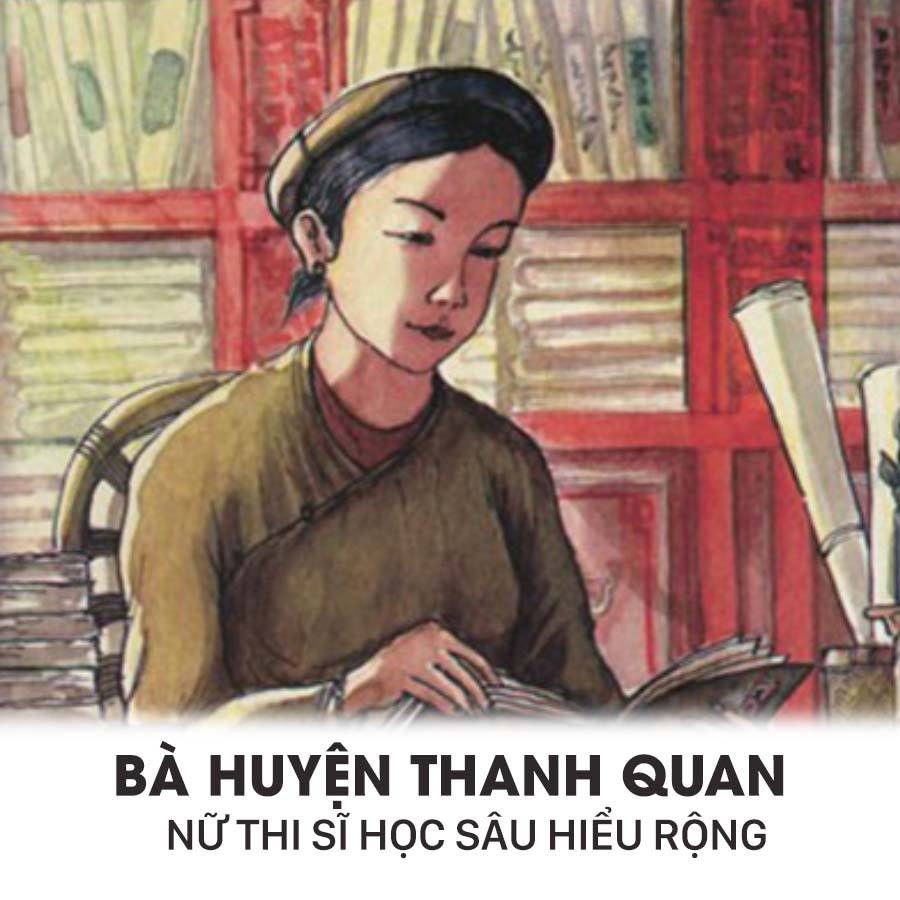 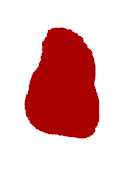 1. Tác giả
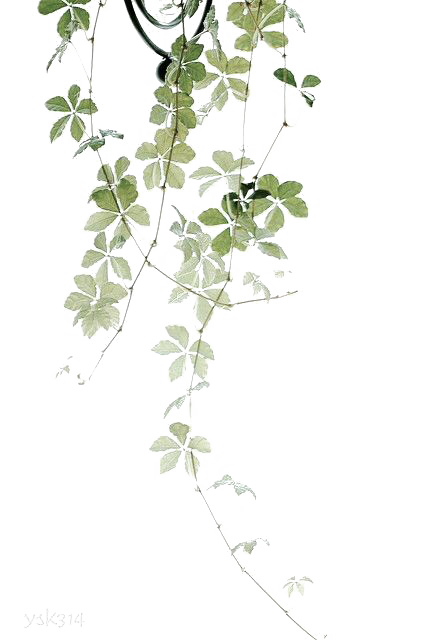 a. Đọc và tìm hiểu chú thích
b. Tìm hiểu chung về tác phẩm
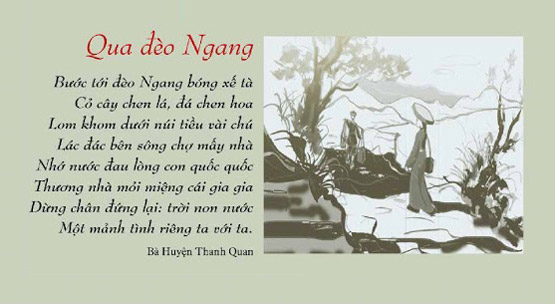 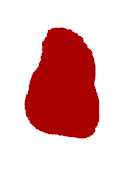 2. Tác phẩm
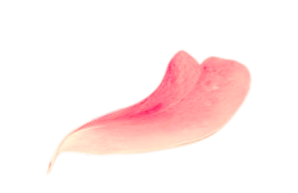 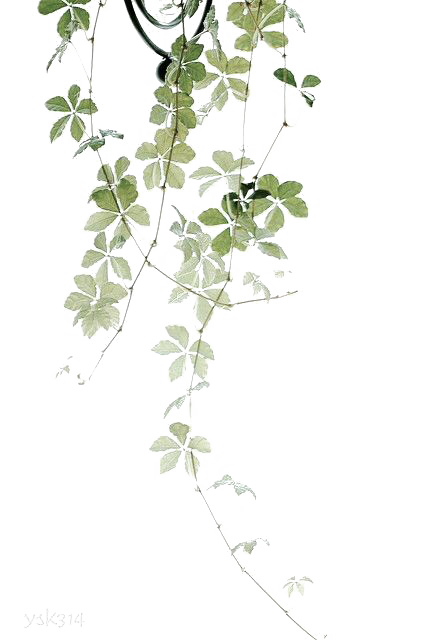 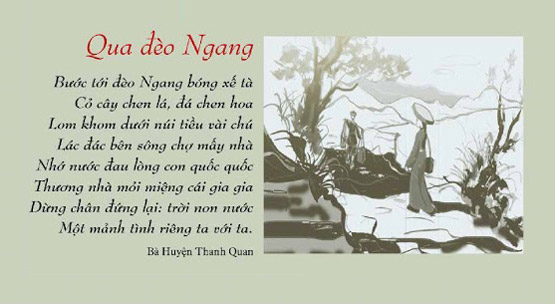 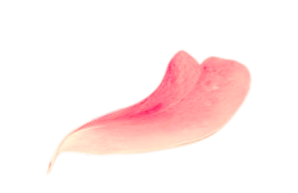 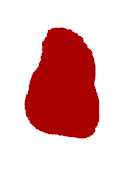 Hoàn cảnh sáng tác
Thể loại
2. Tác phẩm
Bài thơ được ra đời khoảng thế kỷXIX, khi bà Huyện Thanh Quan lần đầu xa nhà, xa quê, vào kinh đô Huế nhận chức “cung trung giáo tập” (dạy nghi lễ cho các cung nữ, phi tần theo chỉ dụ của nhà vua).
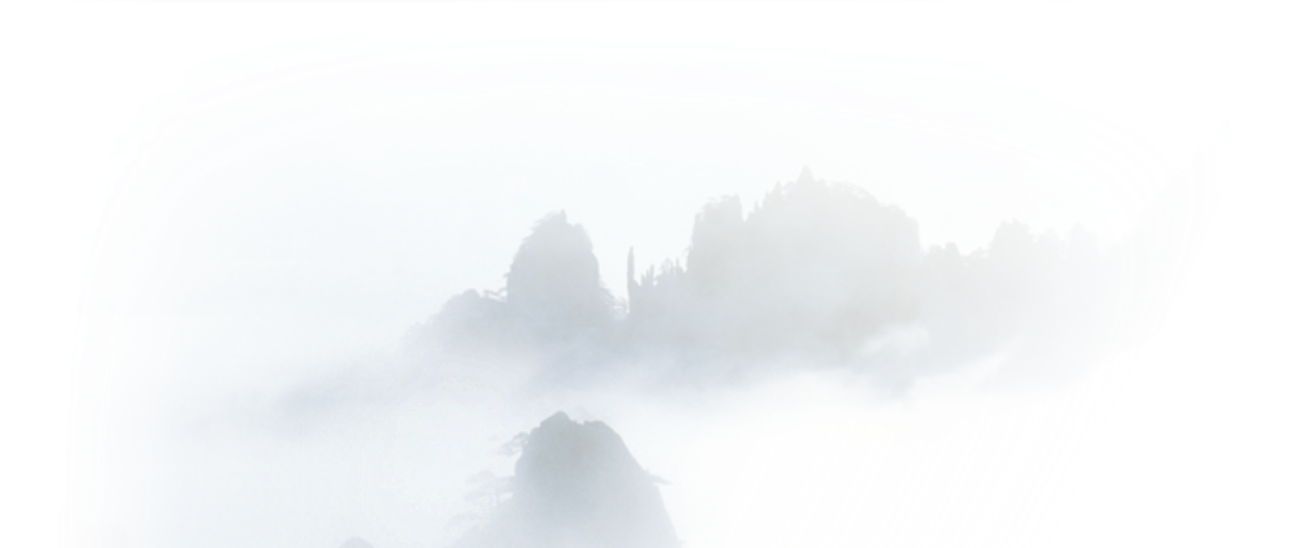 Bài thơ được viết theo thể thơ “Thất ngôn bát cú”
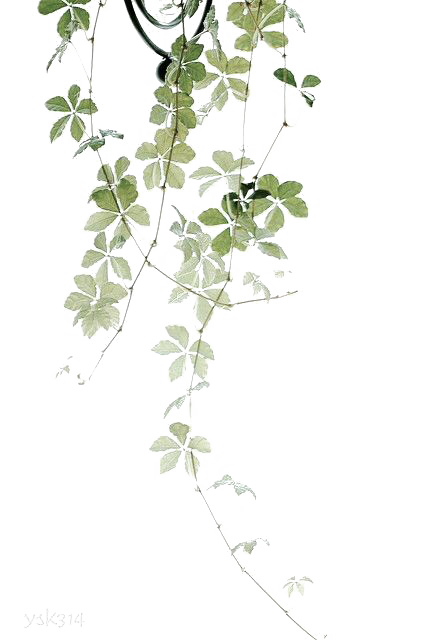 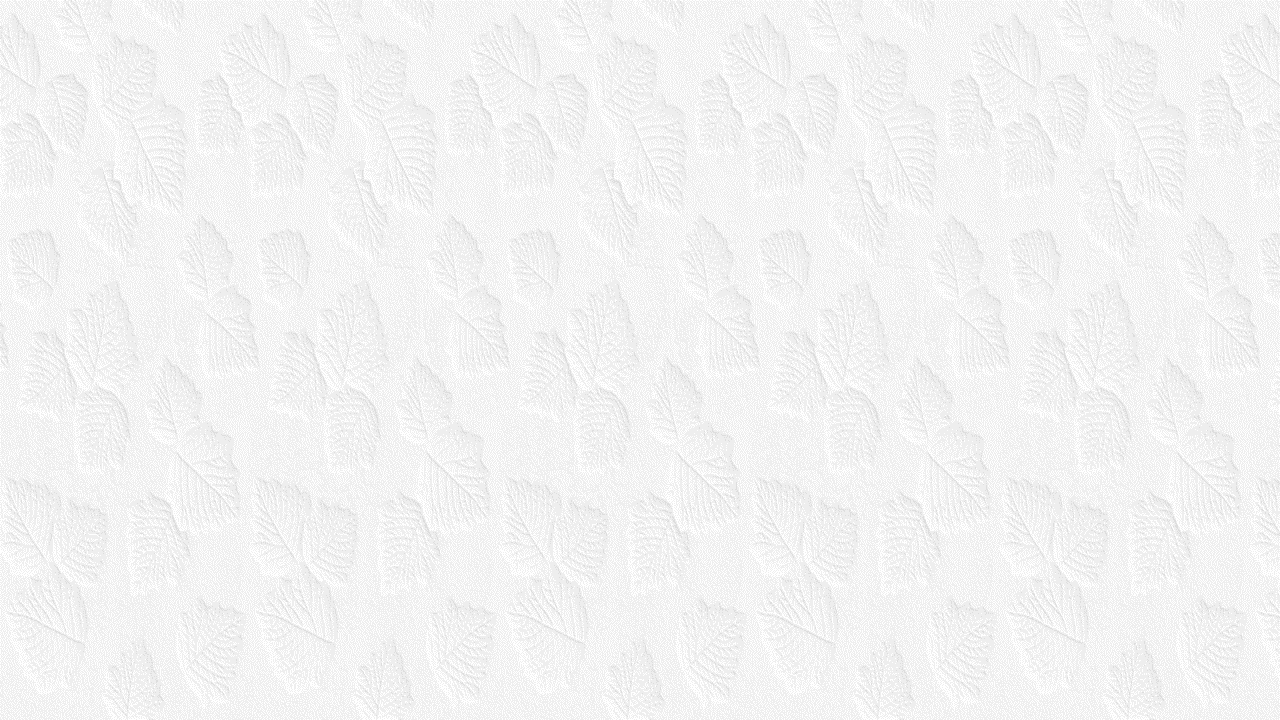 Đặc điểm thể loại: Thơ thất ngôn bát cú
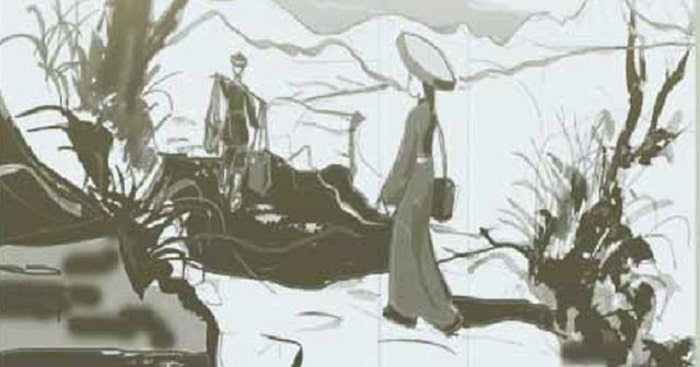 Bố cục
Luật
Niêm
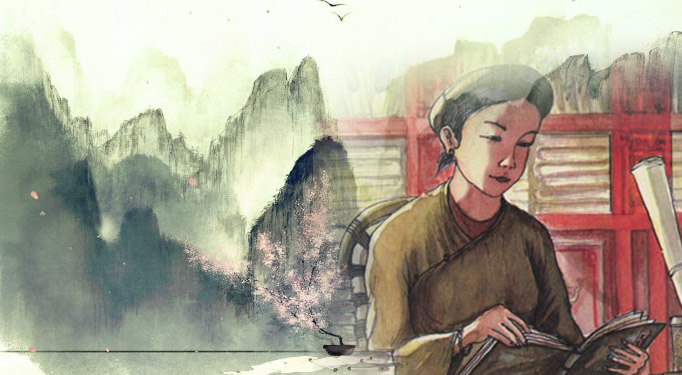 Vần
Nhịp
Đối
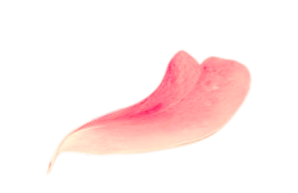 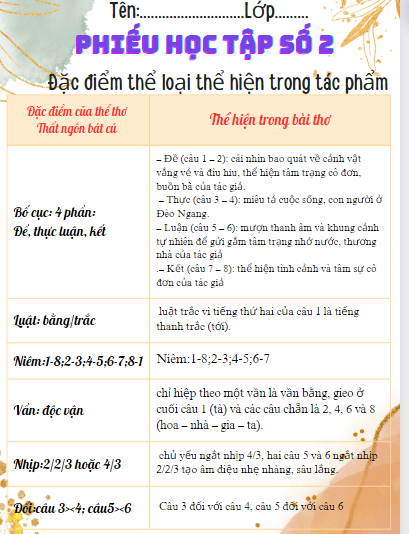 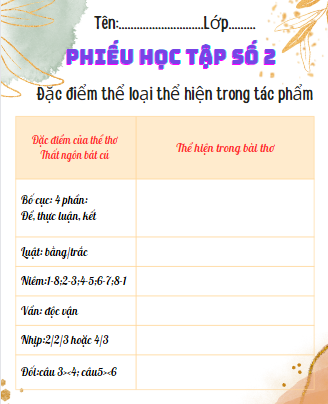 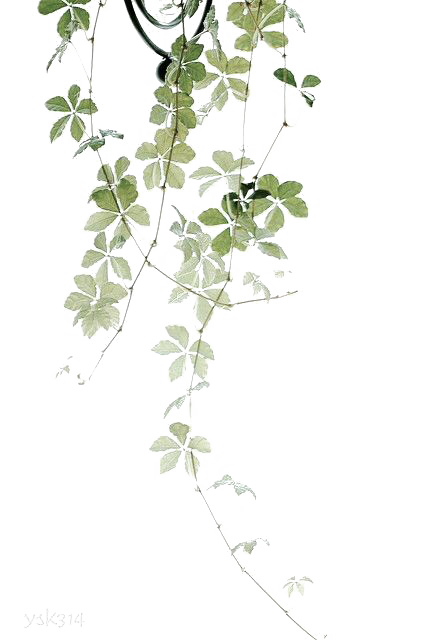 Qua đèo Ngang
Bước tới đèo Ngang bóng xế tà
Dựa vào đặc điểm của thể thơ, em hãy nêu đặc điểm của thể thơ Thất ngôn bát cú thể hiện trong văn bản bằng cách hoàn thiện phiếu học tập sau:
Đề
Cỏ cây chen đá, lá chen hoa
Lom khom dưới núi tiều vài chú
Đối
Thực
Lác đác bên sông chọ mấy nhà
Nhớ nước đau lòng con quốc quốc
Luận
Đối
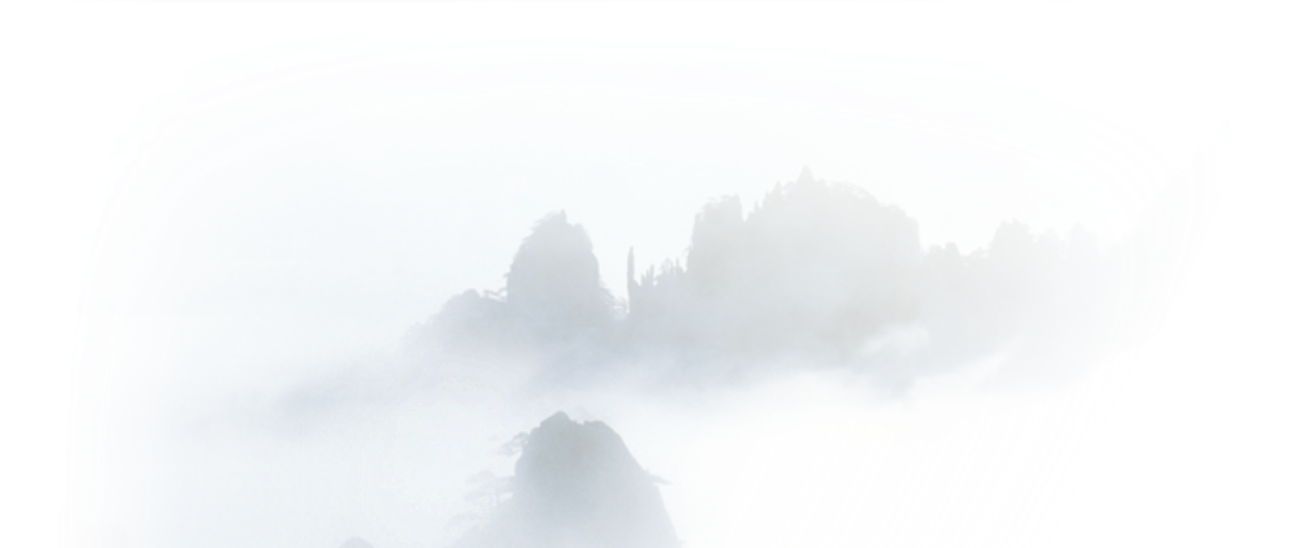 Thương nhà mỏi miệng cái gia gia
Dừng chân đứng lại trời, non, nước
Kết
Một mảnh tình riêng, ta với ta.
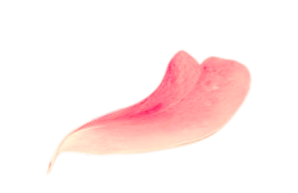 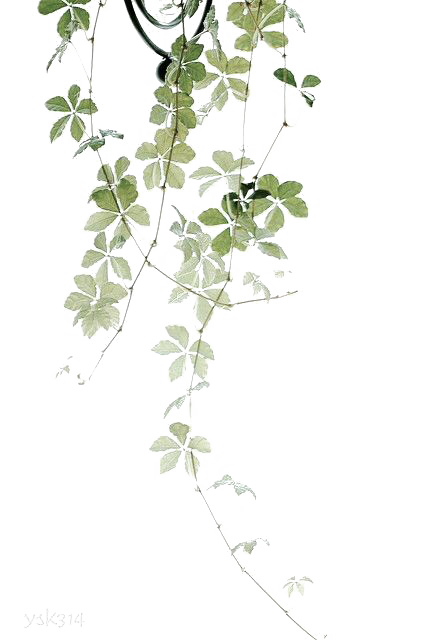 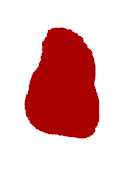 3.Đọc
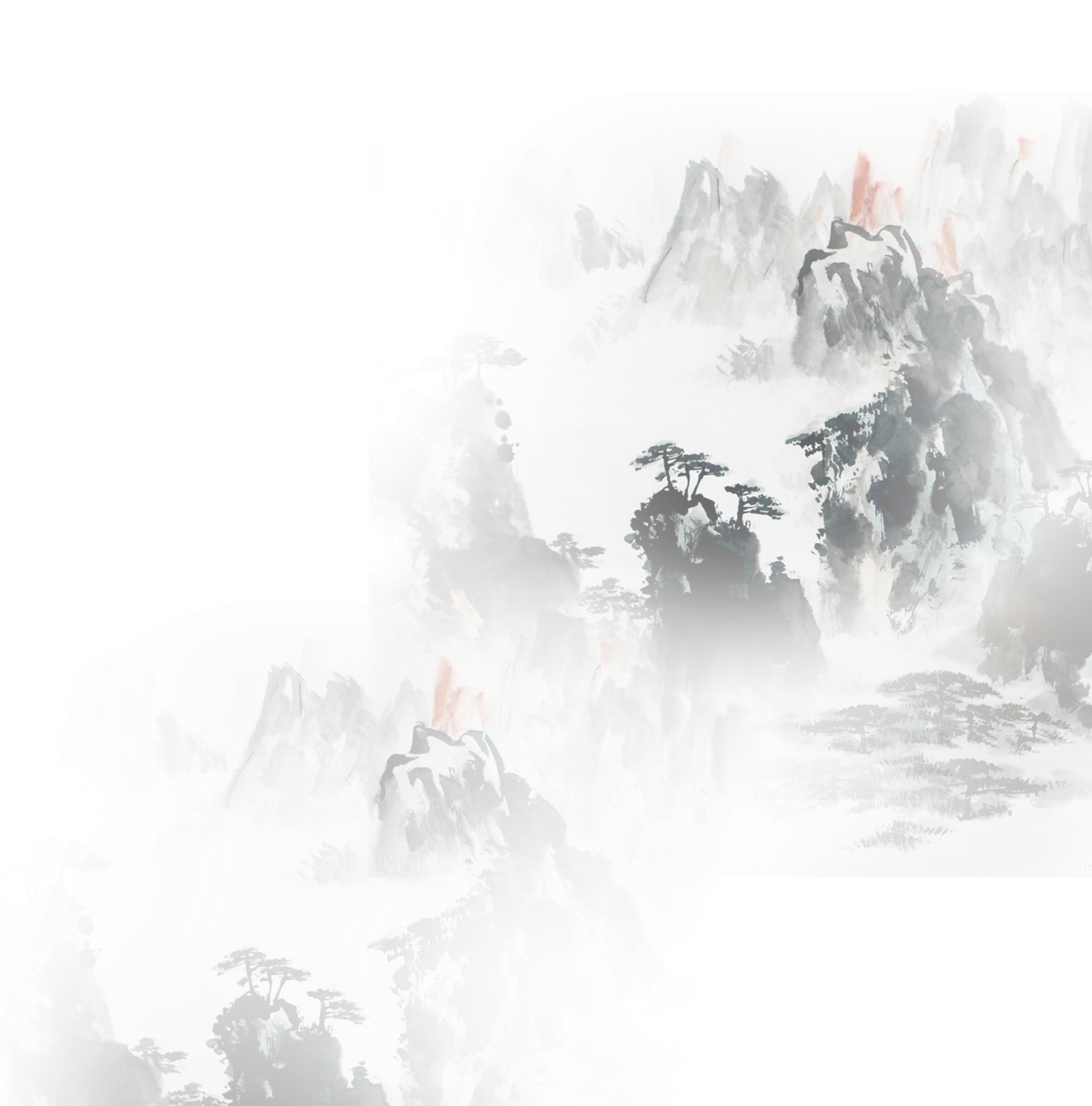 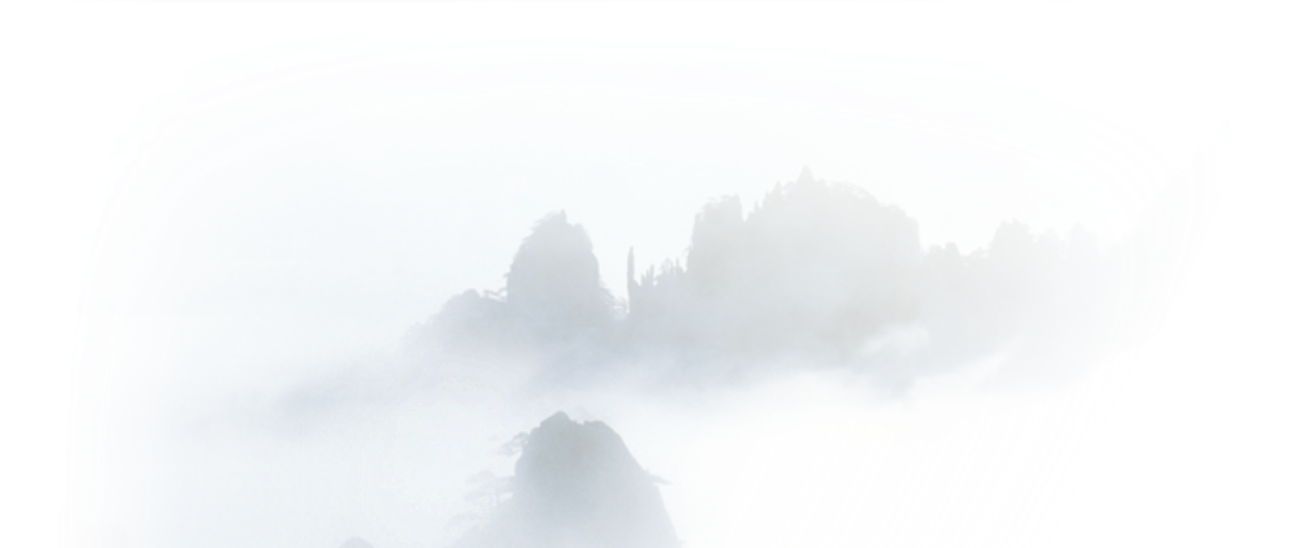 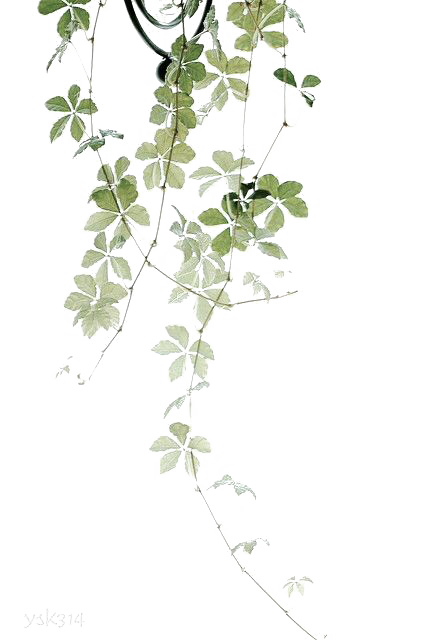 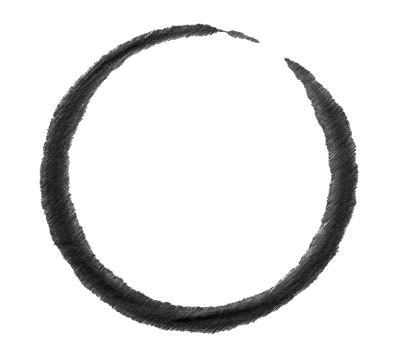 II
SUY NGẪM VÀ PHẢN HỒI
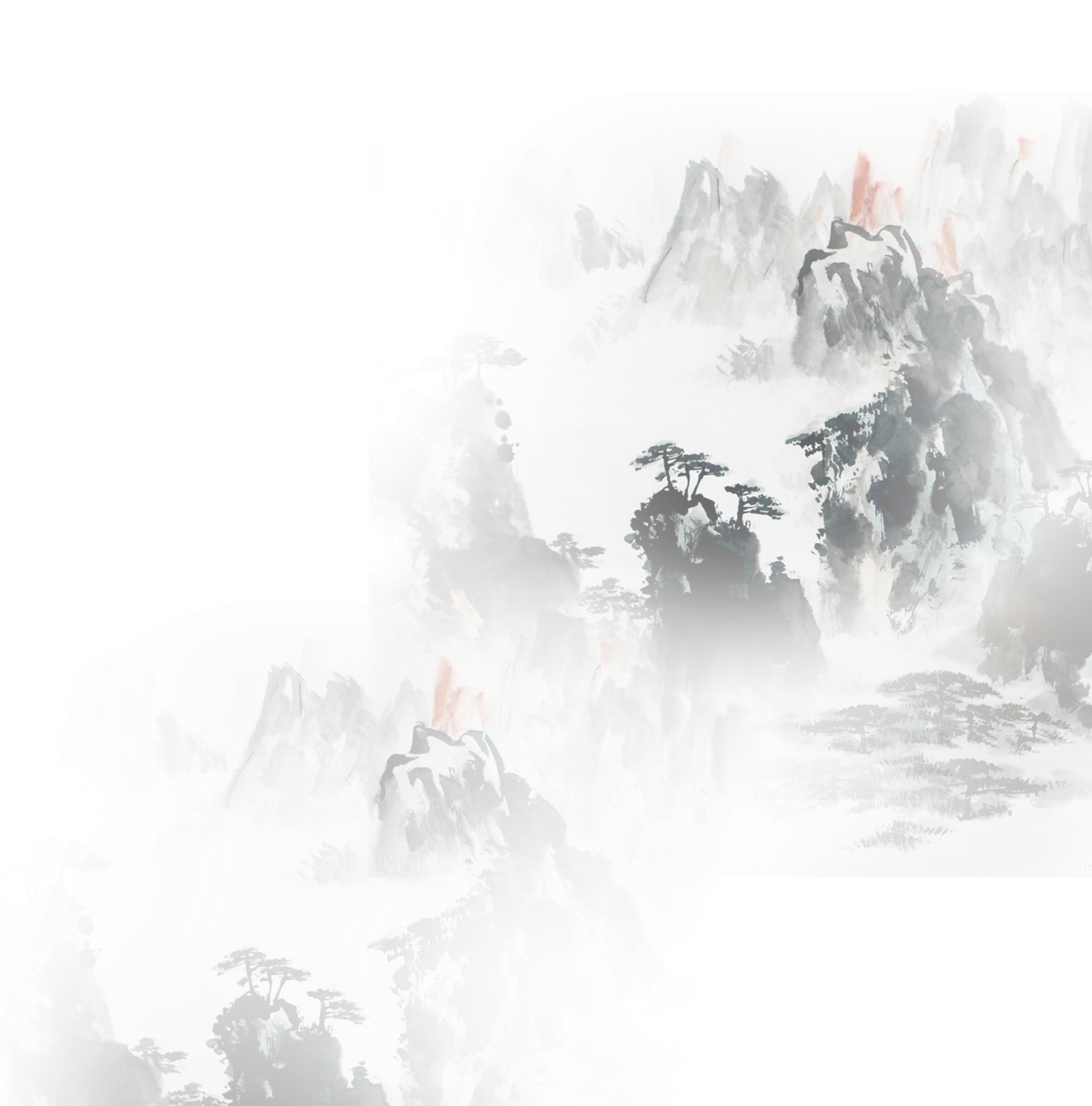 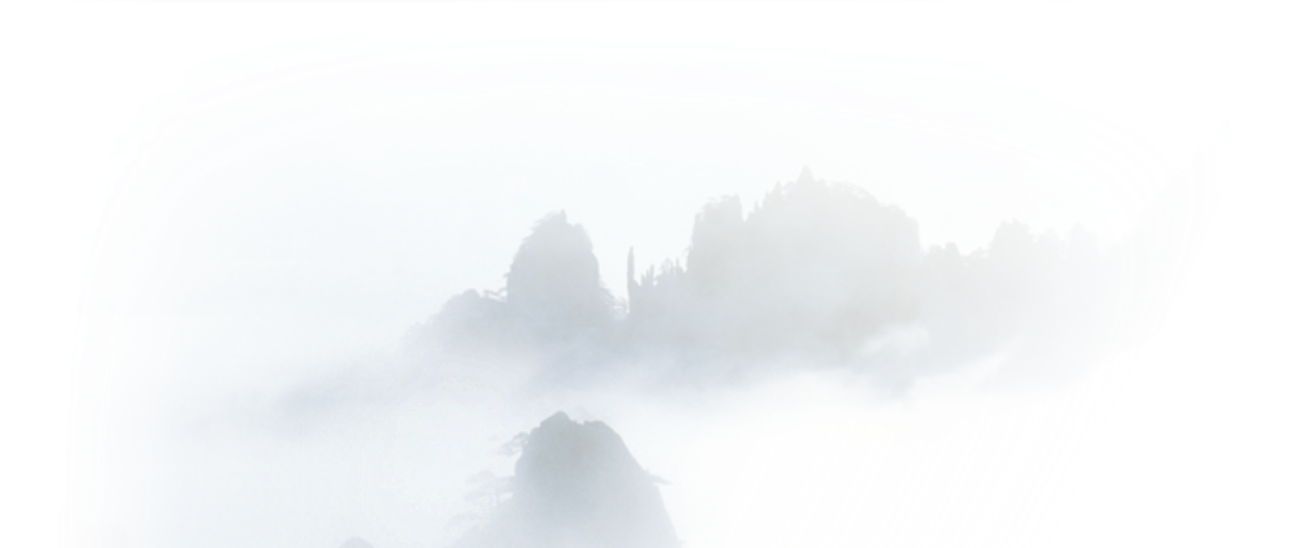 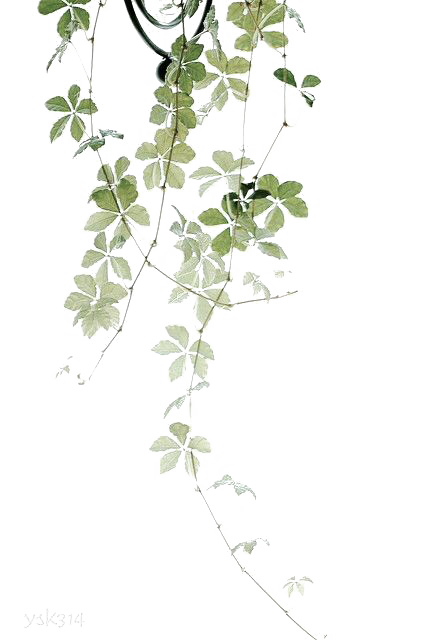 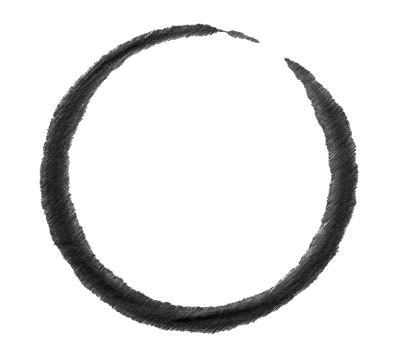 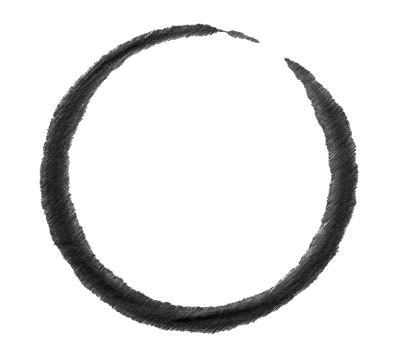 1
2
II. Suy ngẫm và phản hồi
Nét độc đáo của bài thơ thể hiện qua hình ảnh, từ ngữ, biện pháp tu từ.
Tình cảm, cảm xúc của tác giả
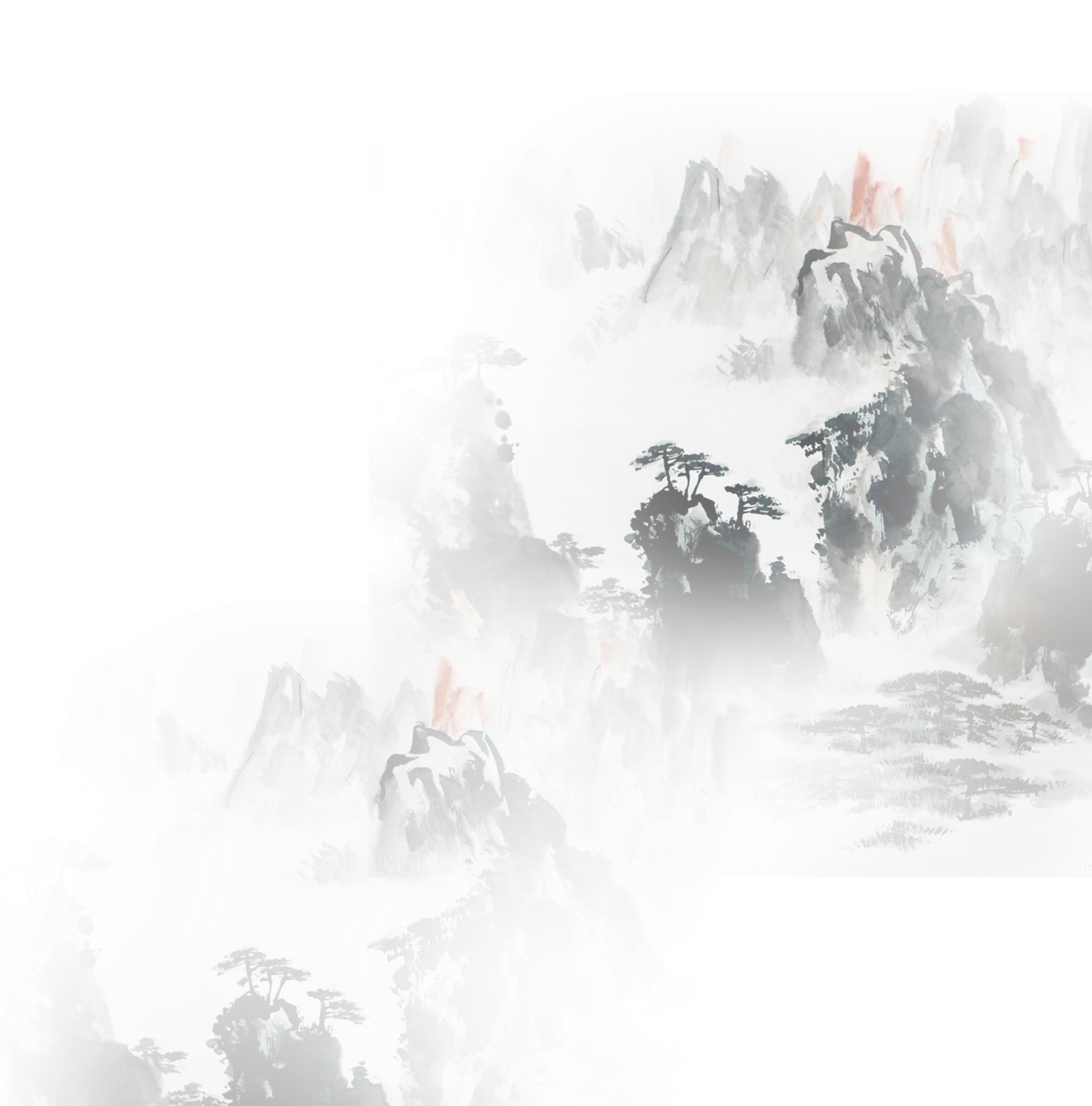 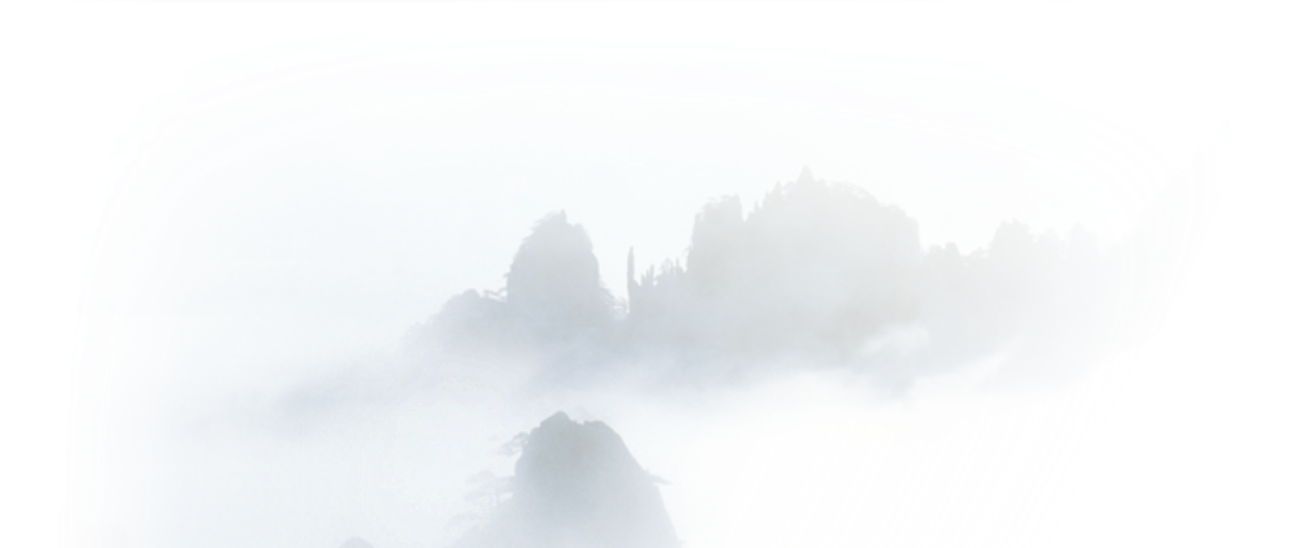 1. Nét độc đáo của bài thơ thể hiện qua hình ảnh, từ ngữ, biện pháp tu từ.
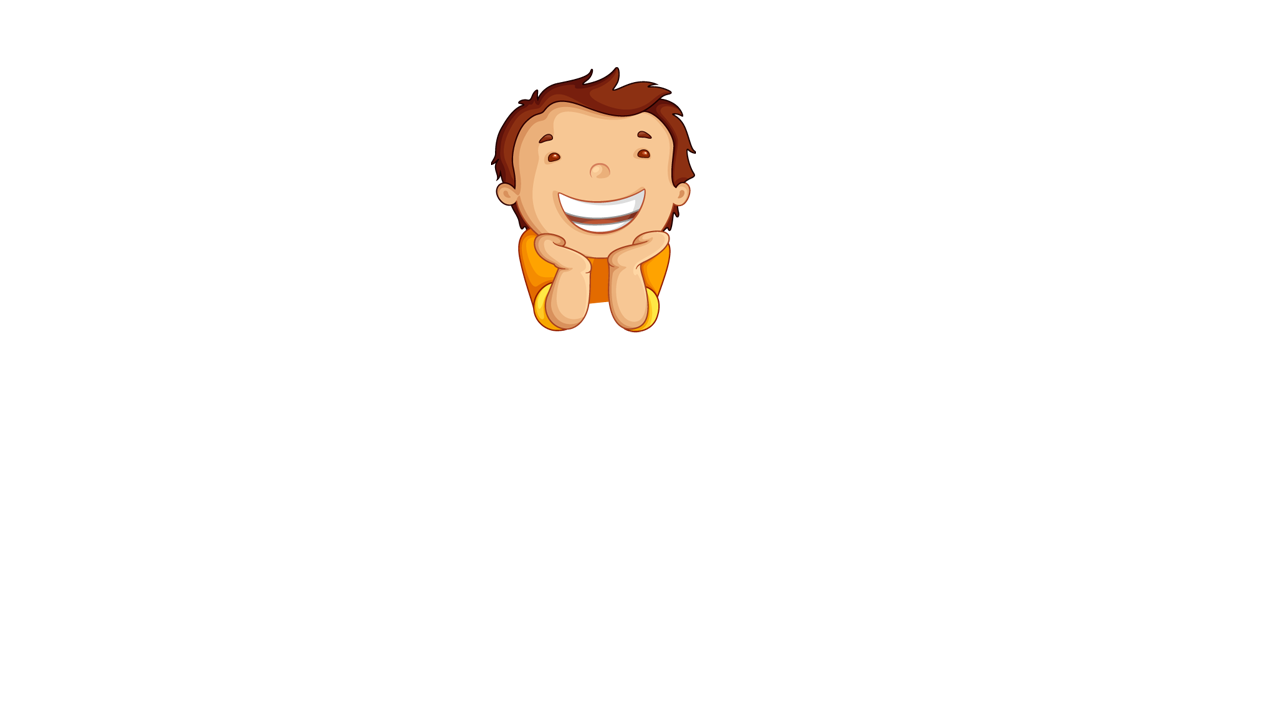 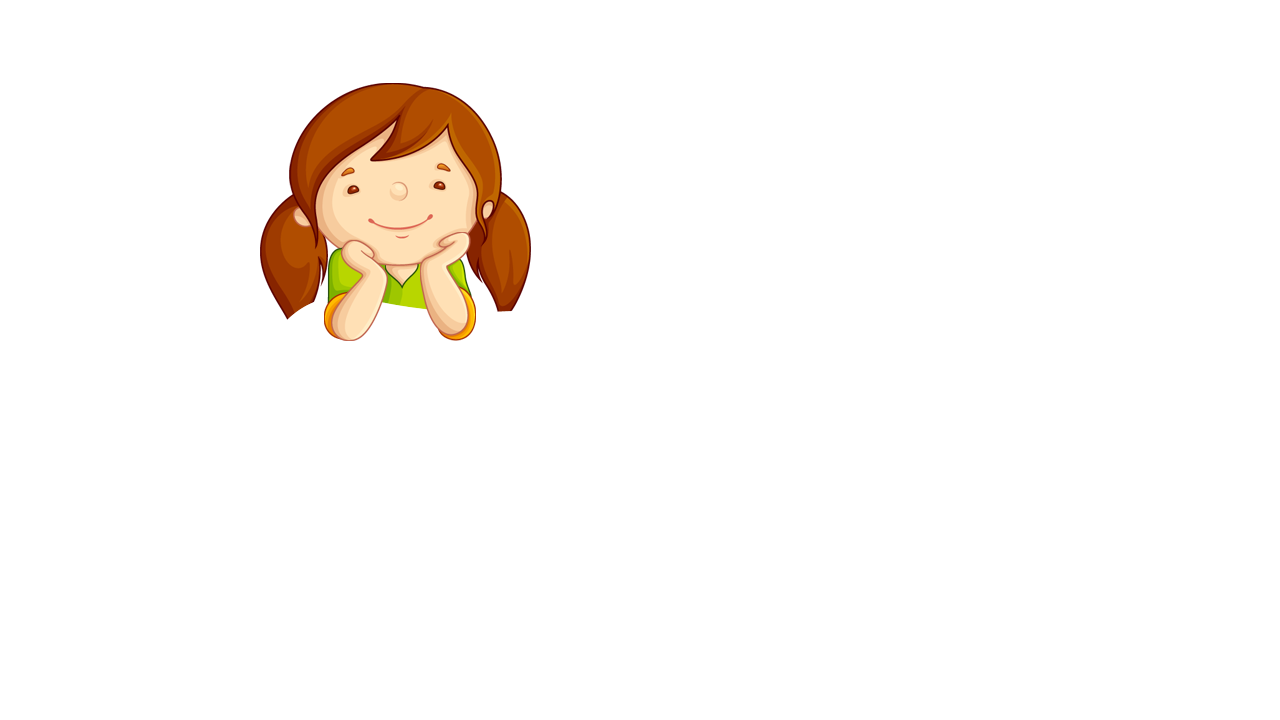 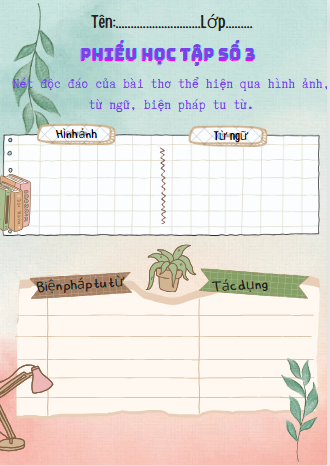 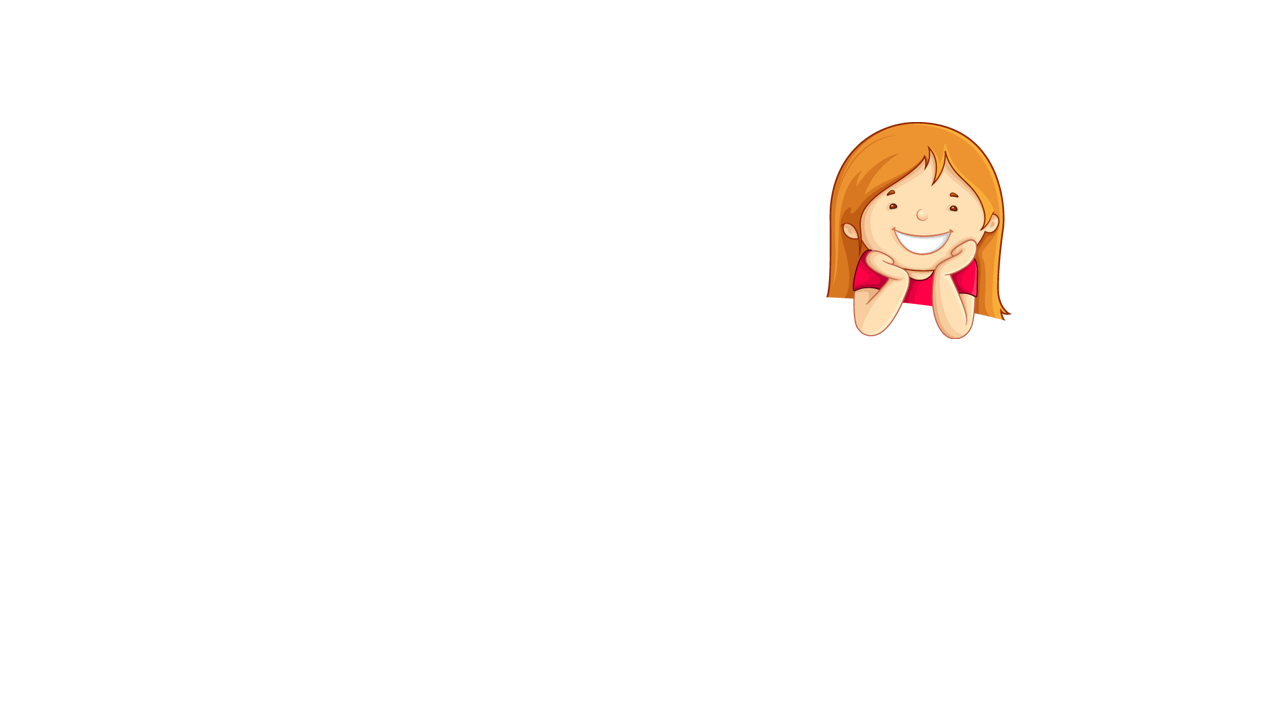 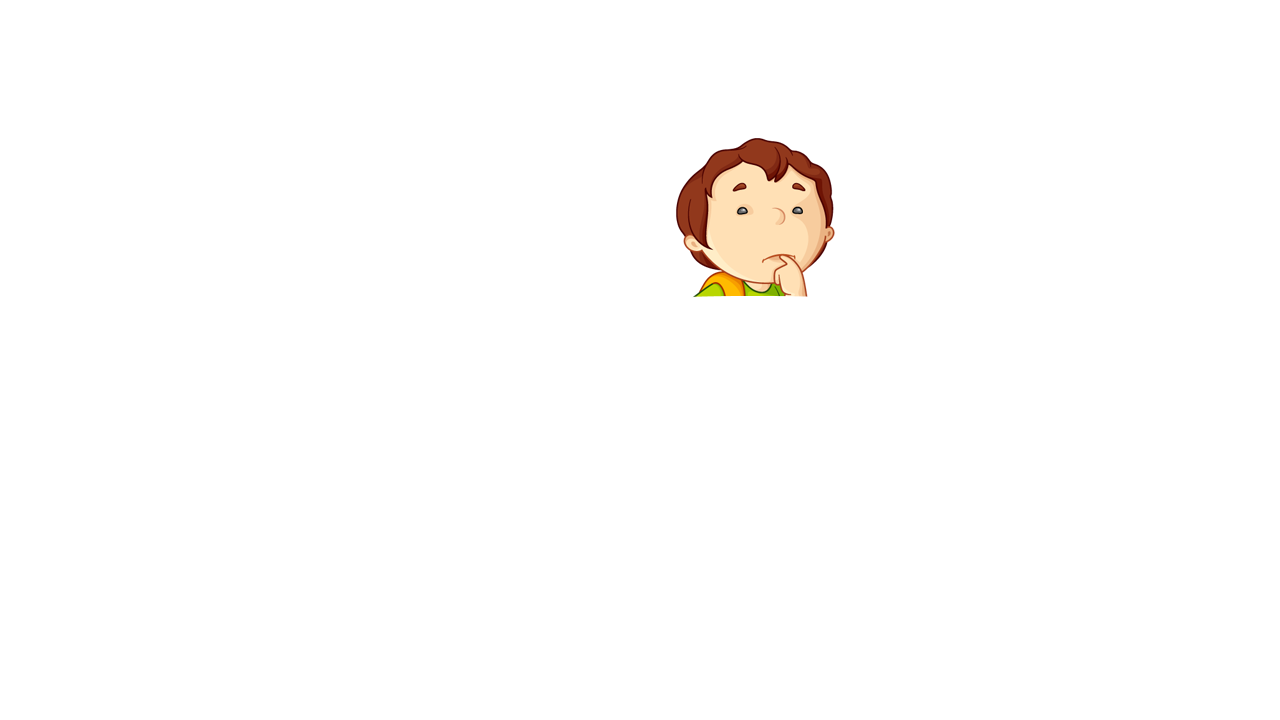 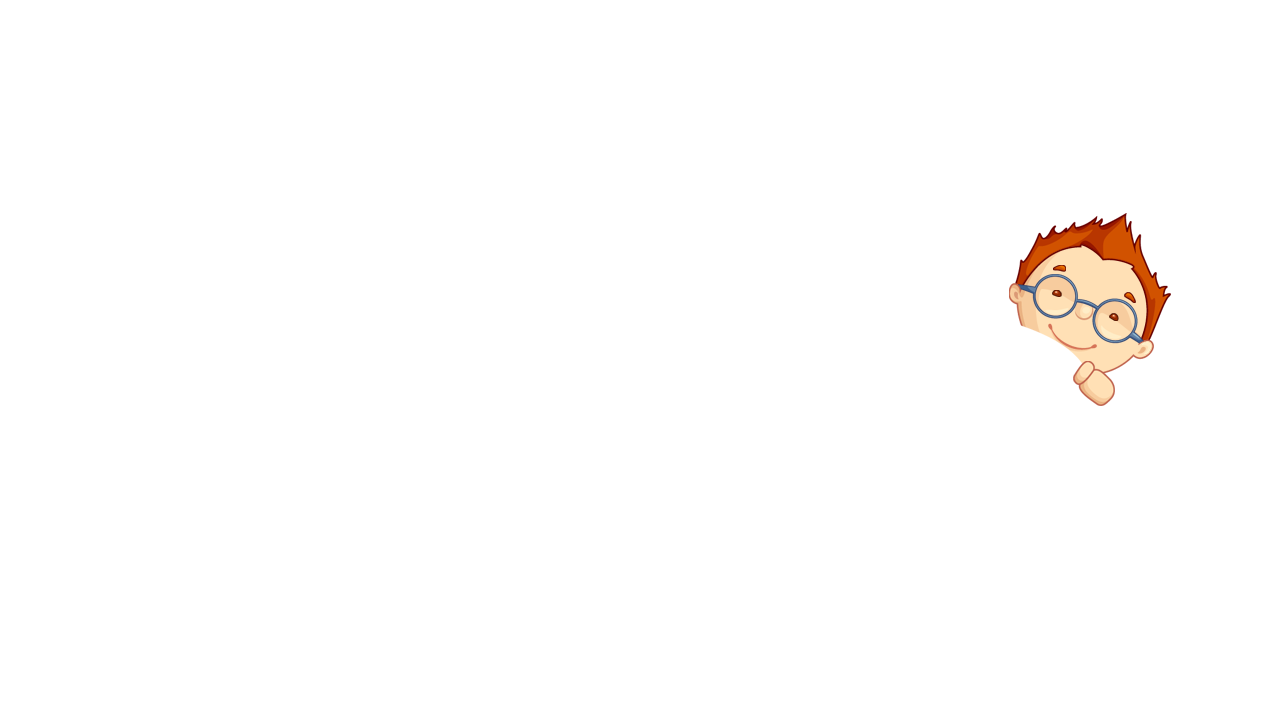 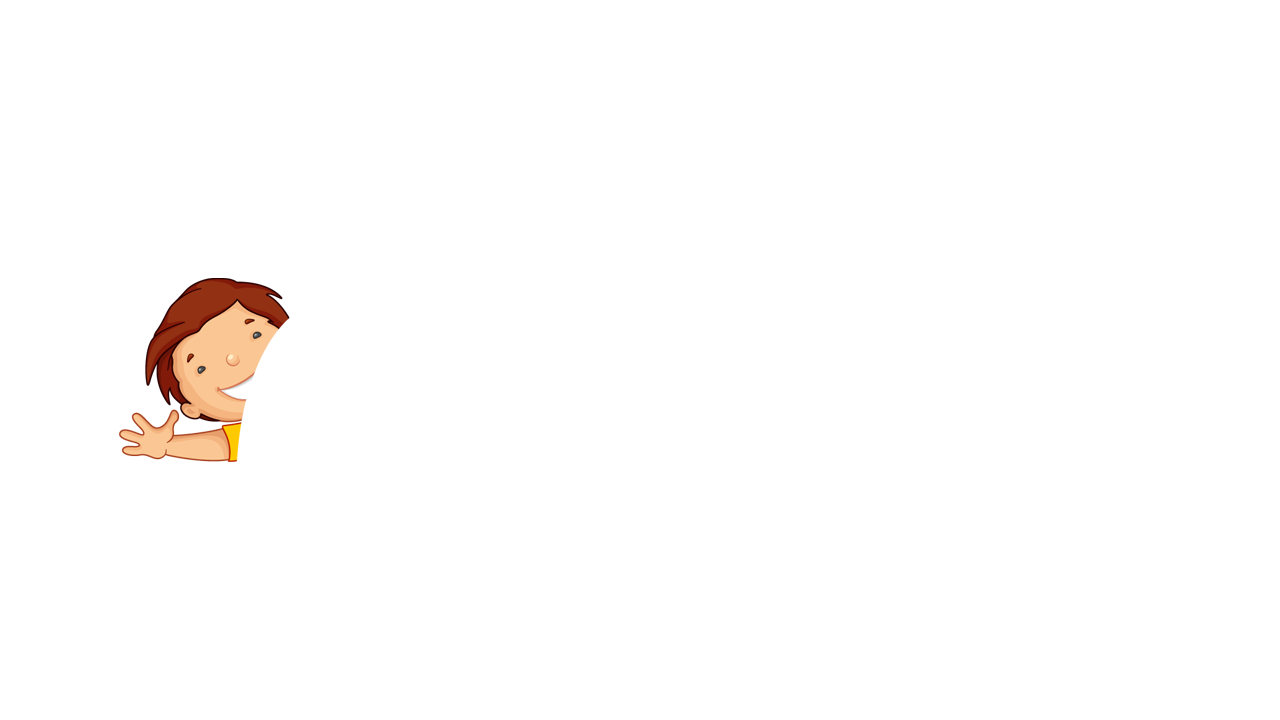 THẢO LUẬN NHÓM
+ Nhóm 1,3: tìm hiểu về các hình ảnh, từ ngữ đặc sắc trong bài thơ và tác dụng của nó trong việc thể hiện nội dung.
+ Nhóm 2,4: tìm hiểu về biện pháp tu từ đặc sắc trong bài và tác dụng của biện pháp tu từ đó trong bài thơ.
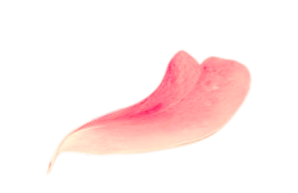 Thời gian: 7 phút
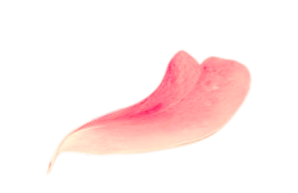 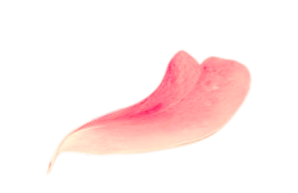 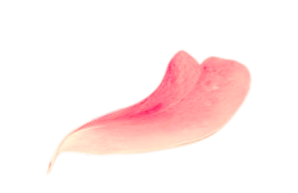 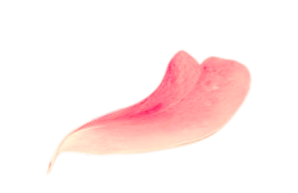 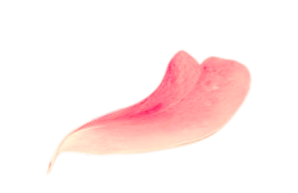 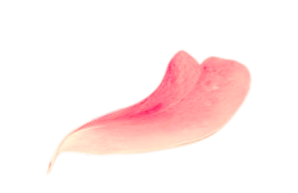 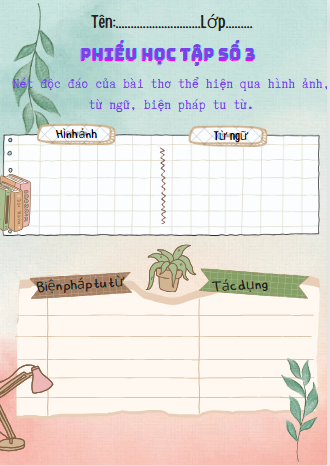 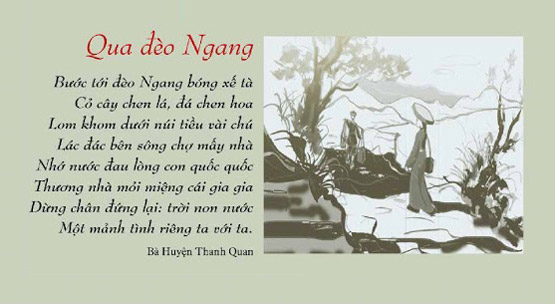 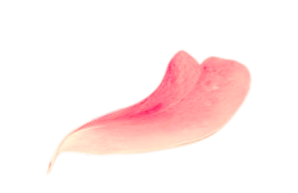 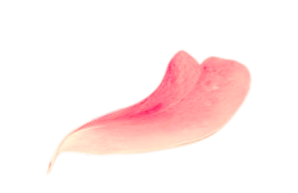 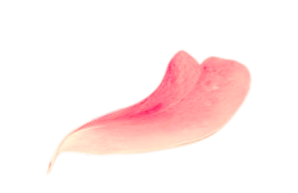 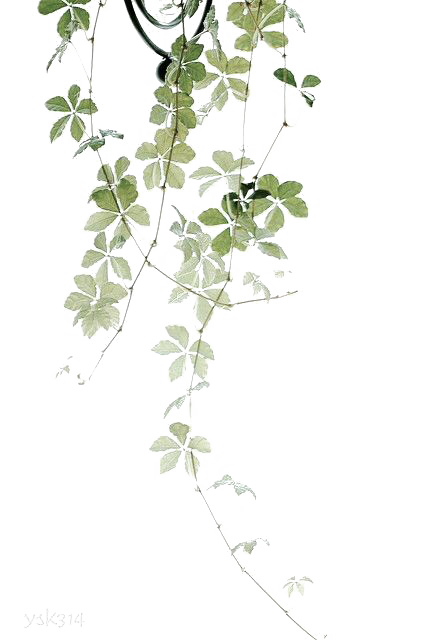 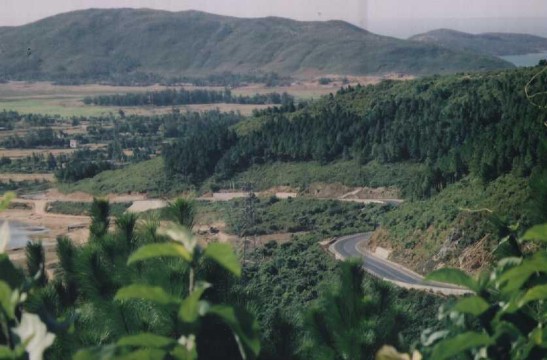 1. Nét độc đáo của bài thơ thể hiện qua hình ảnh, từ ngữ, biện pháp tu từ.
1. Nét độc đáo của bài thơ thể hiện qua hình ảnh, từ ngữ, biện pháp tu từ.
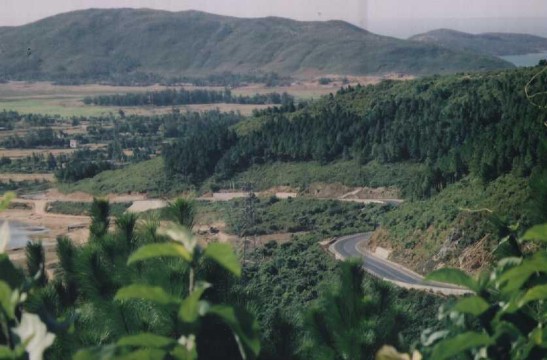 Thời gian: bóng xế tà
Hình ảnh: cỏ, cây, đá, lá, hoa
Từ láy: lom khom, lác đác
Điệp từ: chen
Từ tượng thanh “quốc quốc”, “gia gia”
Khung cảnh hoang vắng nhưng đầy sức sống của thiên nhiên Đèo Ngang và sự lặng lẽ, đìu hiu của đời sống con người. Qua đó làm nổi bật tâm trạng cô đơn, rợn ngợp trước thiên nhiên bao la của tác giả.
=> Tả cảnh ngụ tình.
1. Nét độc đáo của bài thơ thể hiện qua hình ảnh, từ ngữ, biện pháp tu từ.
Biện pháp tu từ:
+ Biện pháp đảo ngữ, đối lập: Cặp câu 3 – 4:
                 Lom khom dưới núi, tiều vài chú
                 Lác đác bên sông, chợ mấy nhà
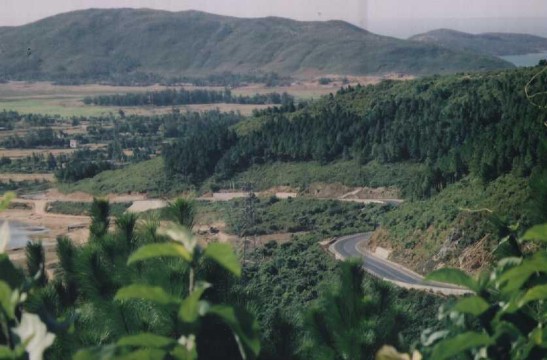  Tác dụng: nhấn mạnh sự nhỏ bé của con người trước thiên nhiên rộng lớn. Cảnh vật và con người dường như có sự xa cách khiến cho không khí càng thêm hoang vu, cô quạnh. Từ đó, làm rõ tâm trạng cô đơn, lẻ loi và nhớ nước, thương nhà của tác giả.
1. Nét độc đáo của bài thơ thể hiện qua hình ảnh, từ ngữ, biện pháp tu từ.
Biện pháp tu từ:
+ Biện pháp nhân hoá: Cặp câu 5 – 6: 
      Nhớ nước đau lòng, con quốc quốc
      Thương nhà mỏi miệng cái gia gia
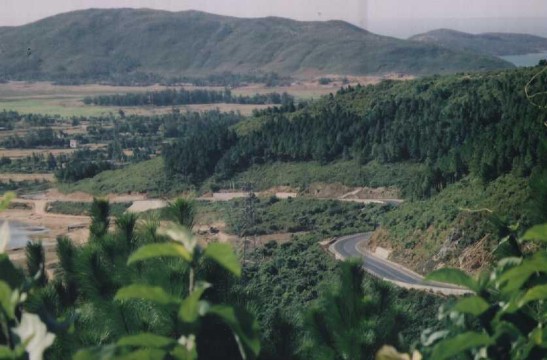  Tác dụng: nhấn mạnh sức sống mạnh mẽ của thiên nhiên, đối lập với sự thiếu sức sống của bức tranh sinh hoạt nơi xóm núi.
+ Biện pháp đối lập, tương phản: Cặp câu 7 – 8: 
      Dừng chân đứng lại: trời, non, nước
      Một mảnh tình riêng, ta với ta
 Tác dụng: nhấn mạnh sự đối lập giữa không gian hùng vĩ bao la với con người nhỏ nhoi, đơn lẻ .
2. Tình cảm, cảm xúc của tác giả.
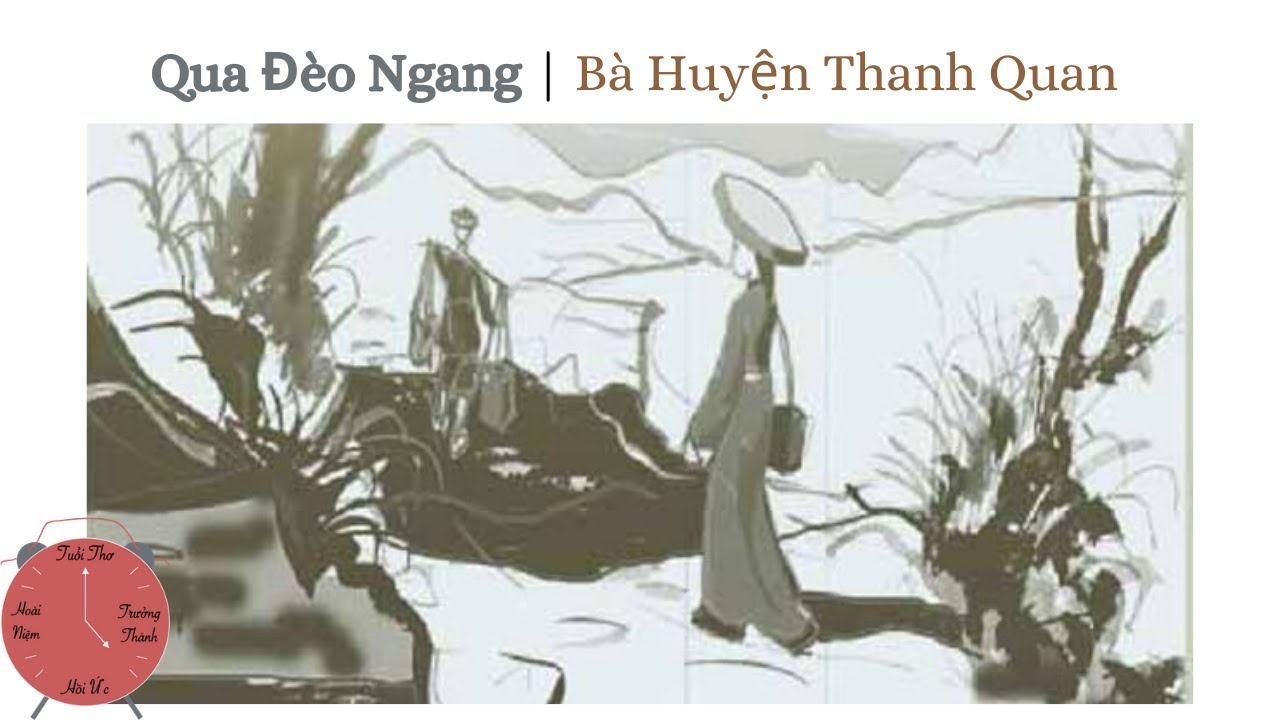 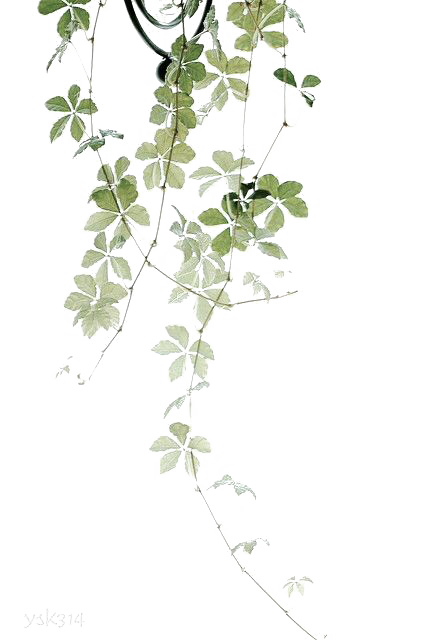 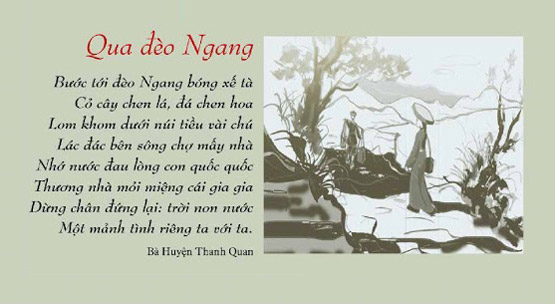 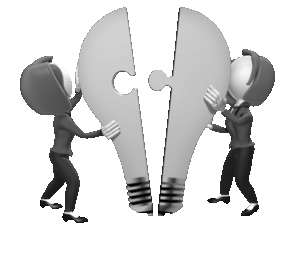 Cặp đôi chia sẻ
Em hãy nhận xét cách ngắt nhịp của câu thơ thứ 7? Cách ngắt nhịp đó giúp em hình dung như thế nào về tâm trạng của tác giả?
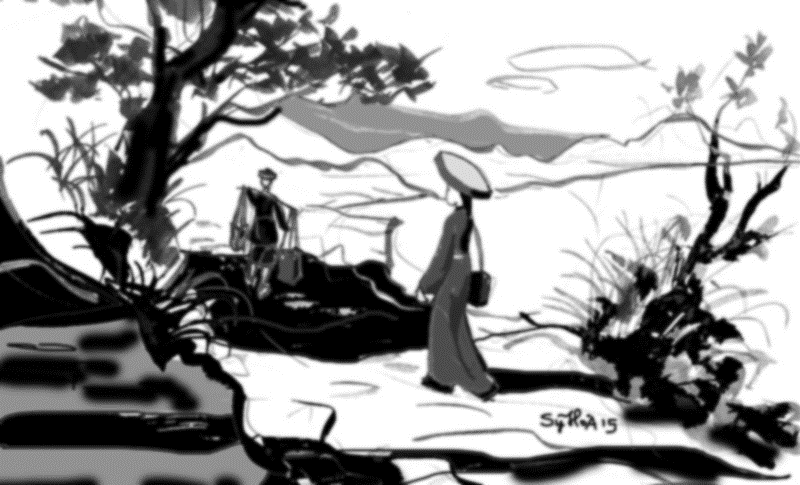 2. Tình cảm, cảm xúc của tác giả.
Dừng chân đứng lại, trời, non, nước
Ngắt nhịp:4/1/1/1
 Tâm trạng: ngập ngừng khi dừng chân; cảm thấy cô đơn, rợn ngợp khi nhận ra mình nhỏ bé trước thiên nhiên hùng vĩ “trời, non, nước”.
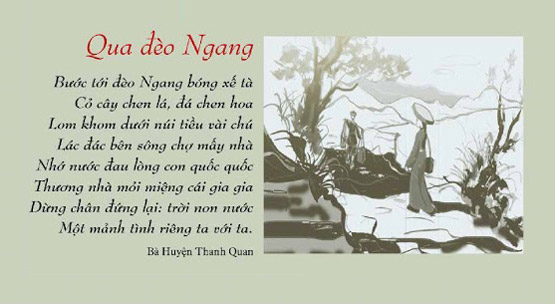 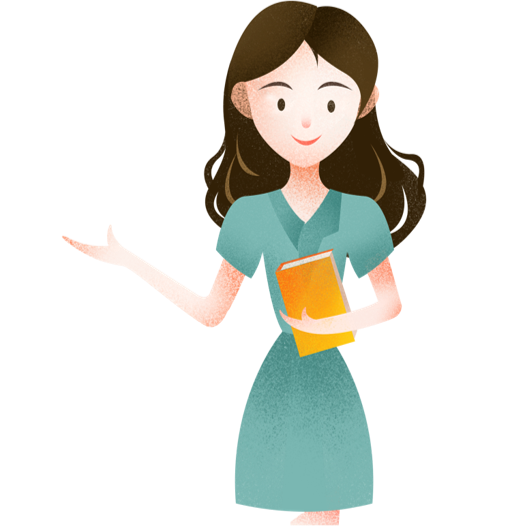 Theo em, đại từ “ta” trong câu thơ cuối được hiểu như thế nào?
Tình cảm của tác giả thể hiện qua câu thơ cuối là gì?
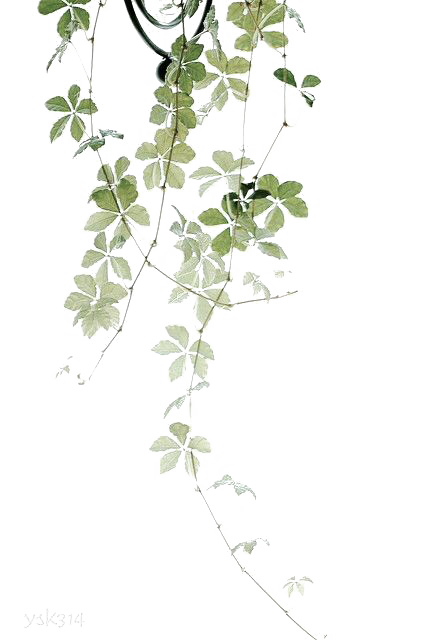 Đối diện với chính mình.
Các con chữ đều mang một nỗi niềm đơn chiếc: “một - mảnh - riêng – ta – ta”
“Ta với ta”
Tất cả đều thể hiện nỗi buồn thầm lặng cô đơn đến tột cùng của người lữ thứ.
2. Tình cảm, cảm xúc của tác giả.
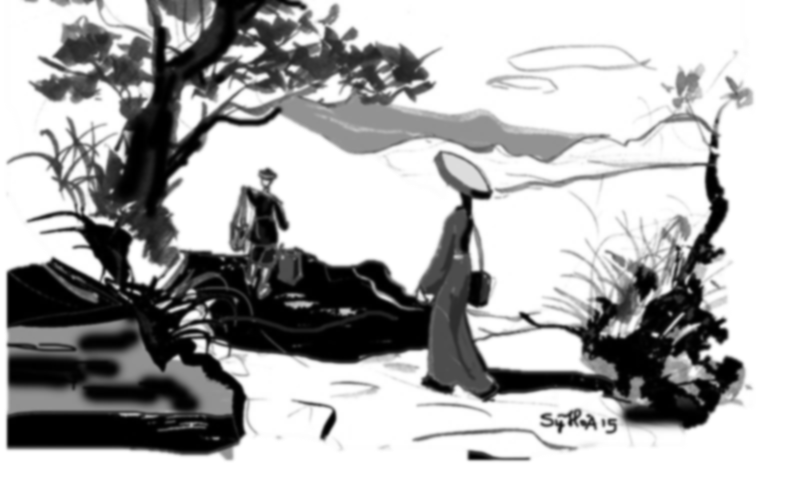 Dừng chân đứng lại, trời, non, nước
Ngắt nhịp:4/1/1/1
 tâm trạng: ngập ngừng khi dừng chân; cảm thấy cô đơn, rợn ngợp khi nhận ra mình nhỏ bé trước thiên nhiên hùng vĩ “trời, non, nước”.
Một mảnh tình riêng, ta với ta
+ Từ ngữ đặc sắc: mảnh tình  mỏng manh, nhỏ bé.
+ Cách diễn đạt độc đáo: ta với ta  tác giả đối diện với chính mình.
 Mạch cảm xúc có sự vận động: từ nỗi buồn do ngoại cảnh tác động đến tâm trạng nhớ nước, thương nhà và cuối cùng là sự cô đơn khi đối diện chính mình, không có đối tượng để chia sẻ.
Tâm trạng của nhà thơ được bộc lộ trực tiếp trong bài thơ là:
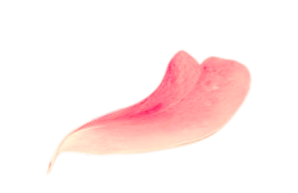 Nhớ nước, nhớ không gian lịch sử - văn hóa của một thời đại đã qua
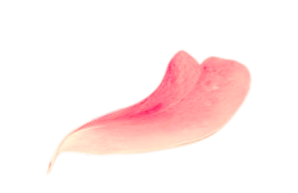 Thương nhà, nhớ mái ấm gia đình, quê hương.
Nhớ nước, thương nhà và mang một nỗi buồn thầm lặng, bâng khuâng.
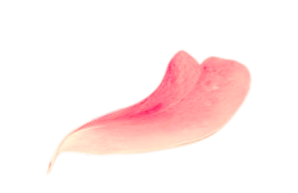 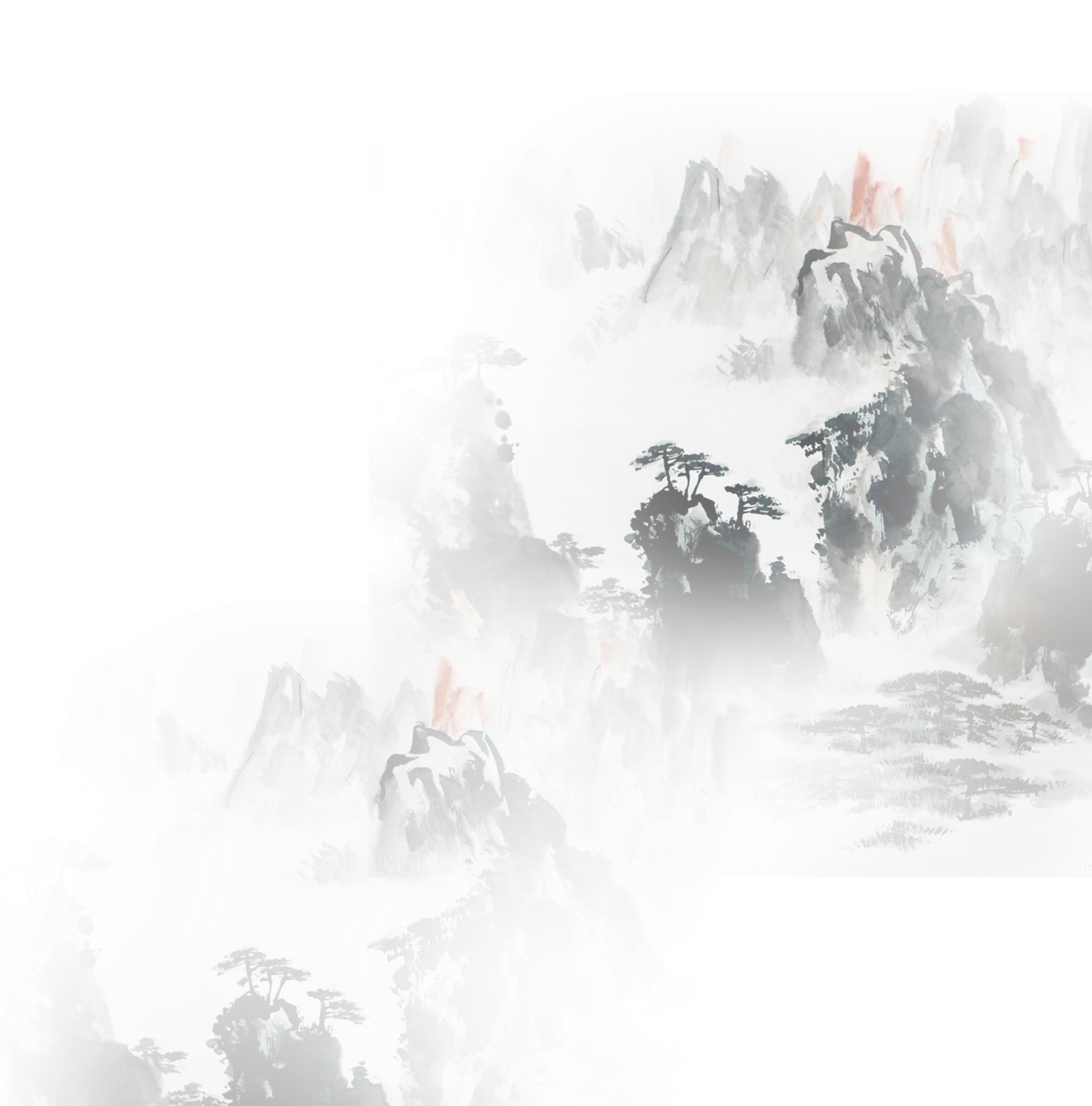 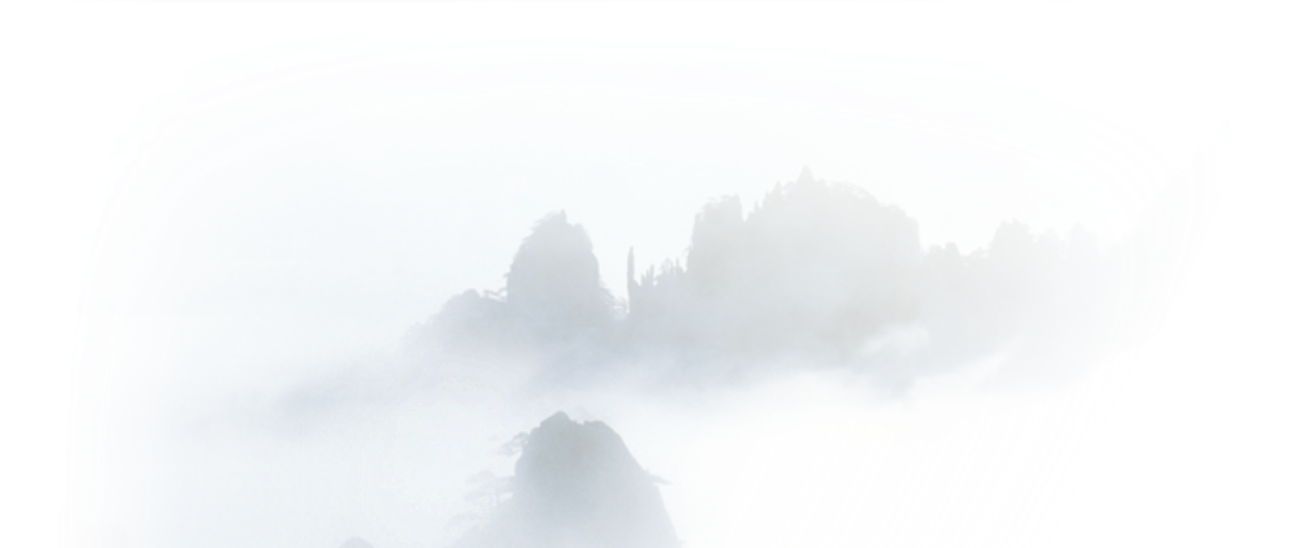 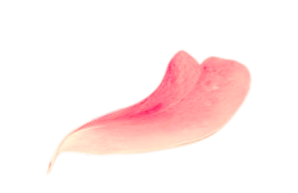 Nỗi uất ức, oan khuất khi phải từ bỏ nơi mình yêu quý để đi đến một nơi hoang vu.
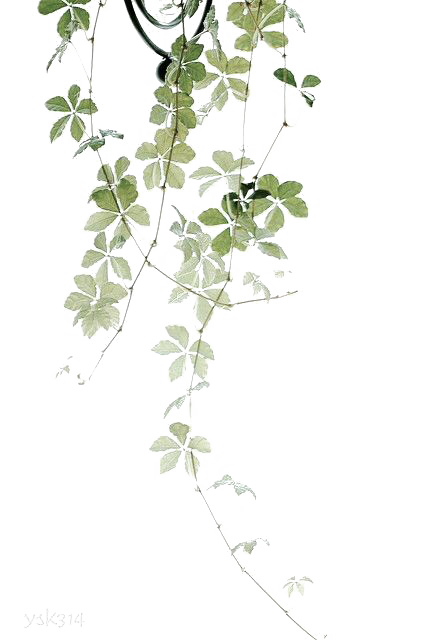 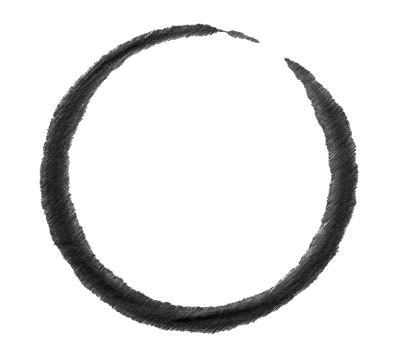 III
Tổng kết
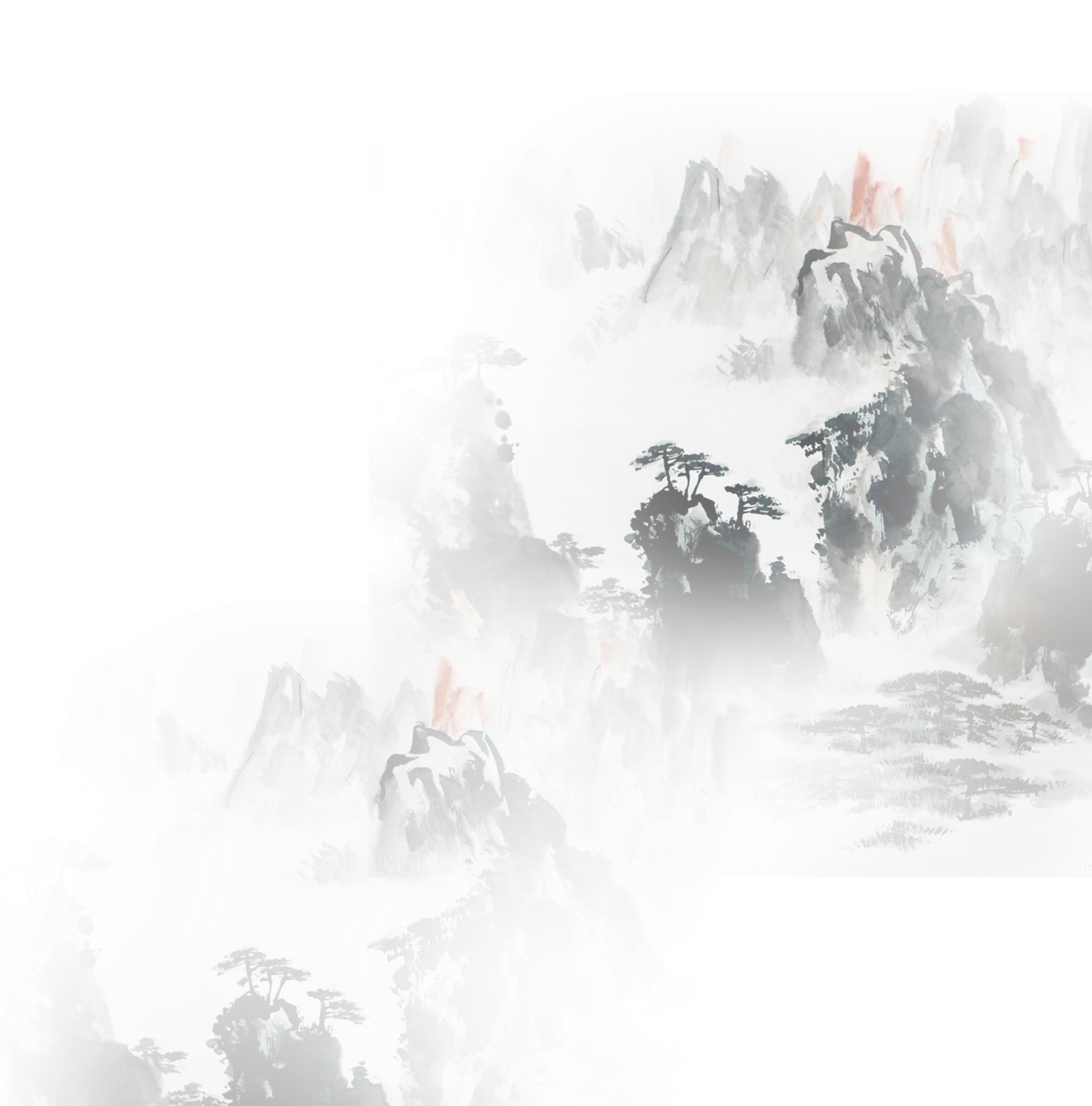 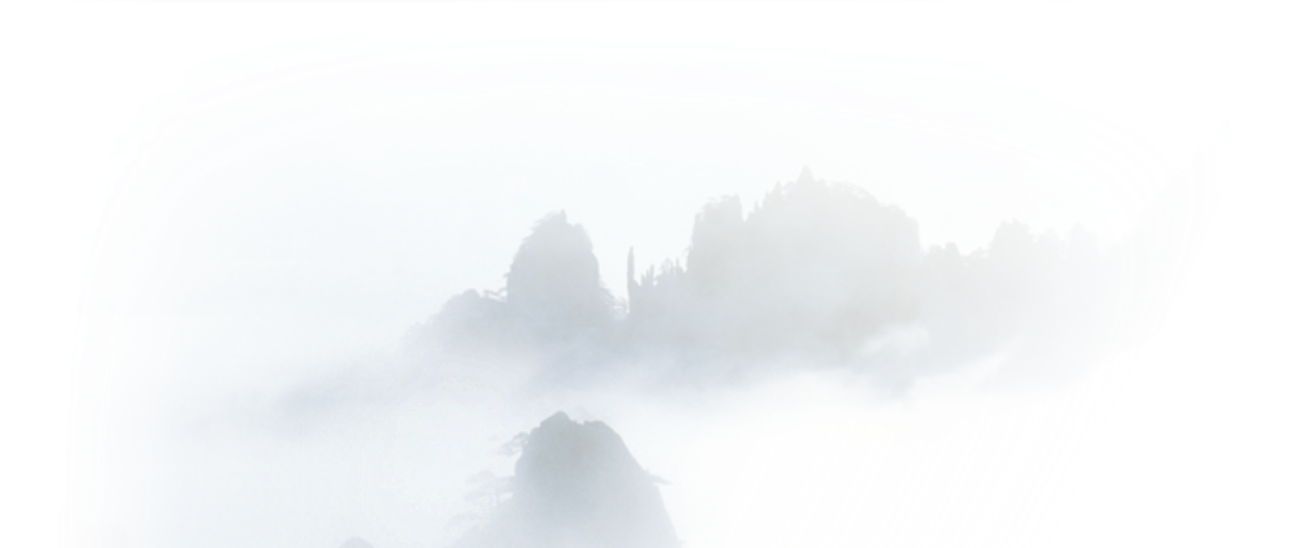 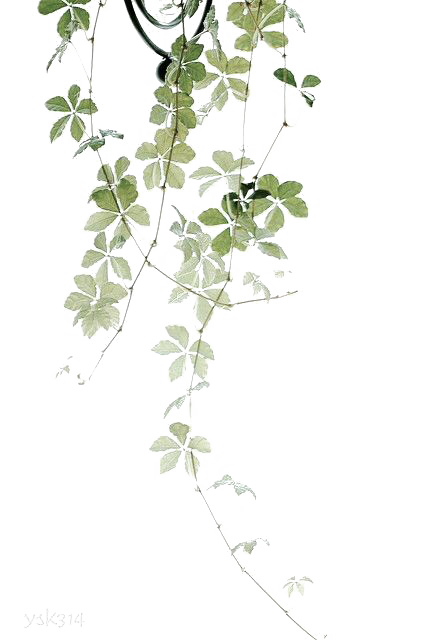 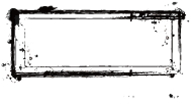 Nội dung
- Thể thơ thất ngôn bát cú được sử dụng điêu luyện.
- Sử dụng nghệ thuật tả cảnh ngụ tình, phép đối hiệu quả. 
- Sáng tạo trong việc sử dụng từ láy, từ đồng âm khác nghĩa.
Tổng kết
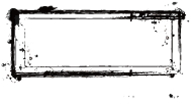 Nghệ thuật
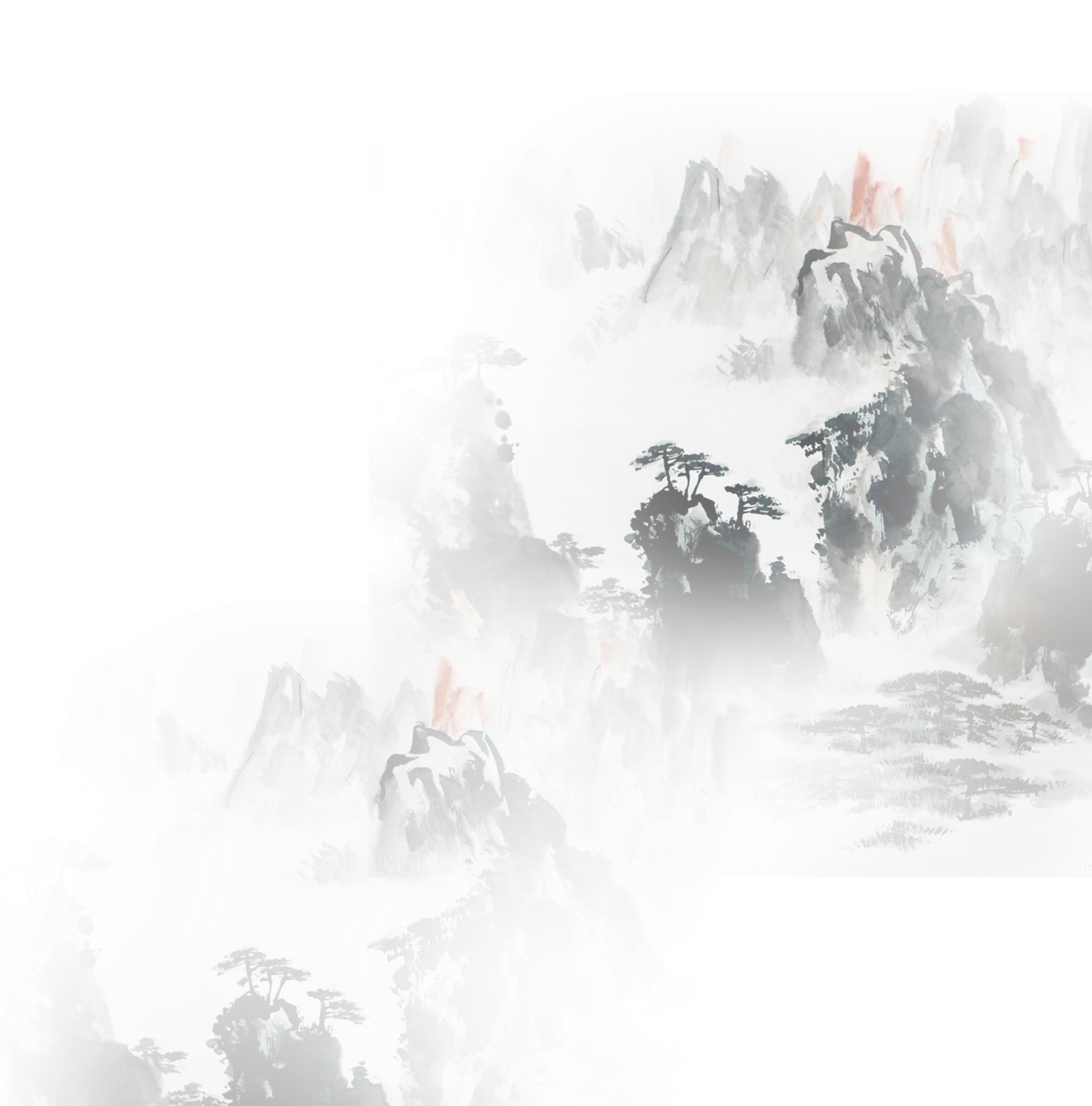 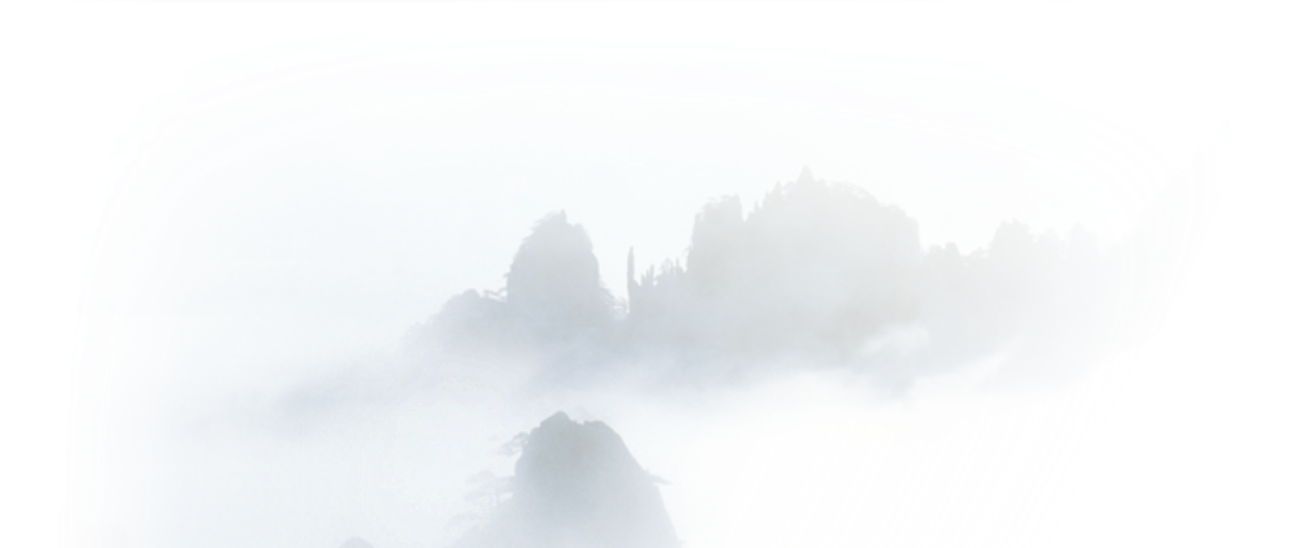 Nỗi buồn, nỗi cô đơn, lẻ loi của nhà thơ khi đứng trước khung cảnh hoang vắng của Đèo Ngang, chạnh lòng nhớ nhà, nhớ nước của một thời quá vãng.
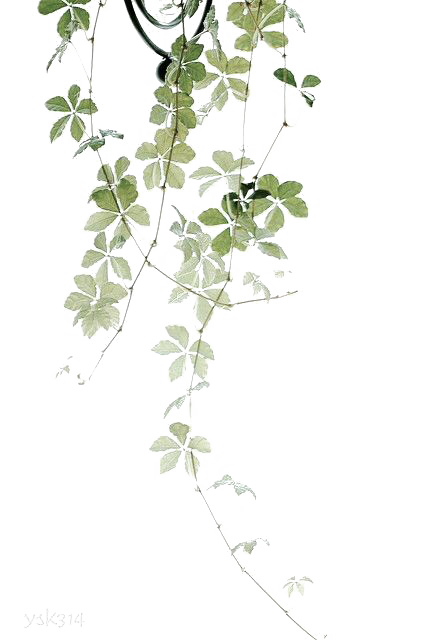 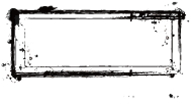 Chiến thuật đọc hiểu thơ 
thất ngôn bát cú luật Đường
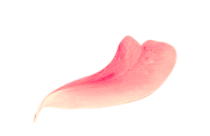 Xác định đặc trưng thể loại thơ.
Nhận biết và phân tích được nét độc đáo của bài thơ thể hiện qua từ ngữ, hình ảnh, bố cục, mạch cảm xúc.
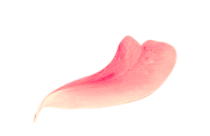 Xác định tình cảm, cảm xúc, cảm hứng chủ đạo của người viết thể hiện qua bài thơ.
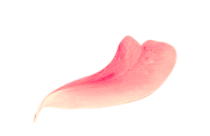 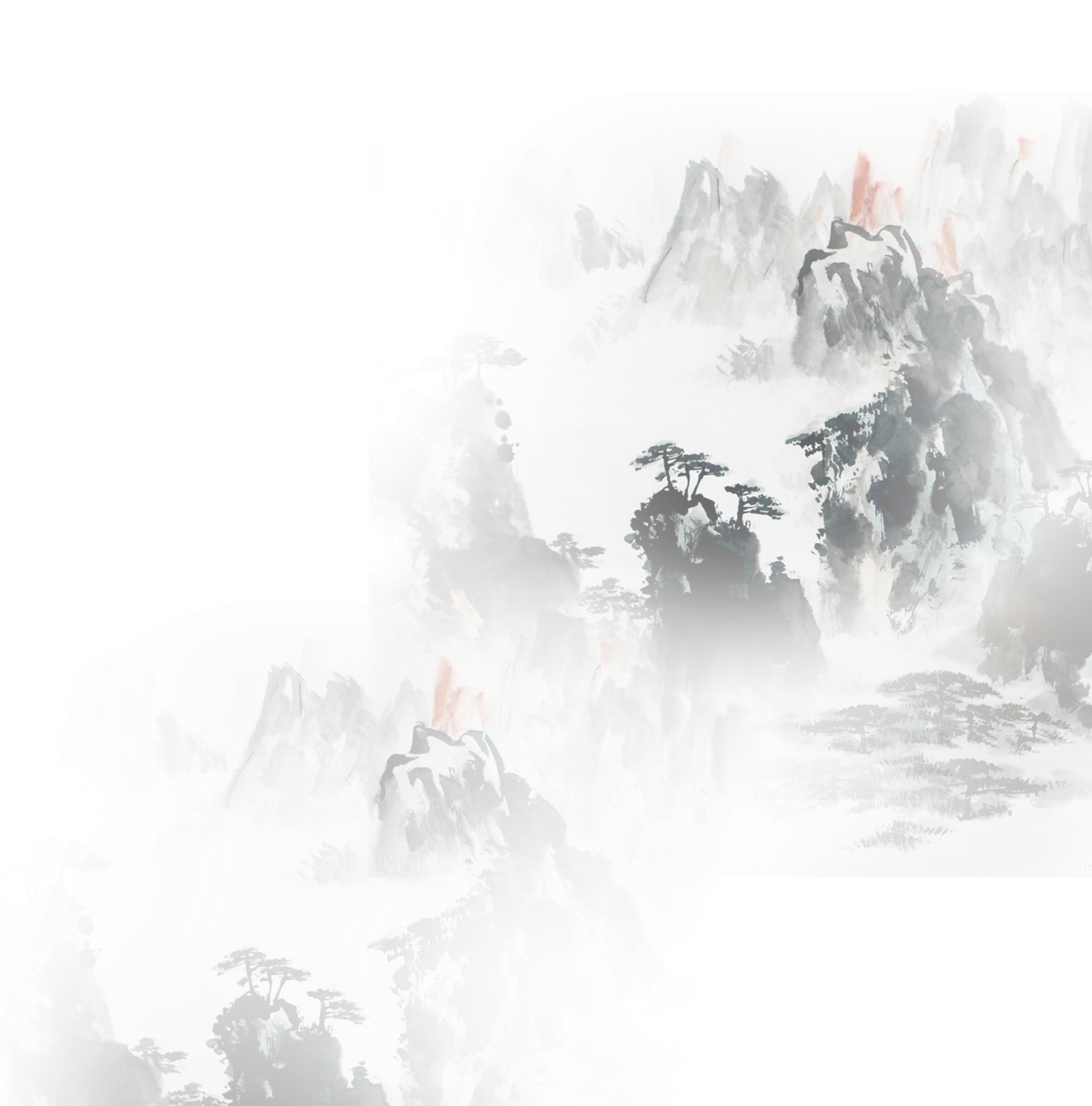 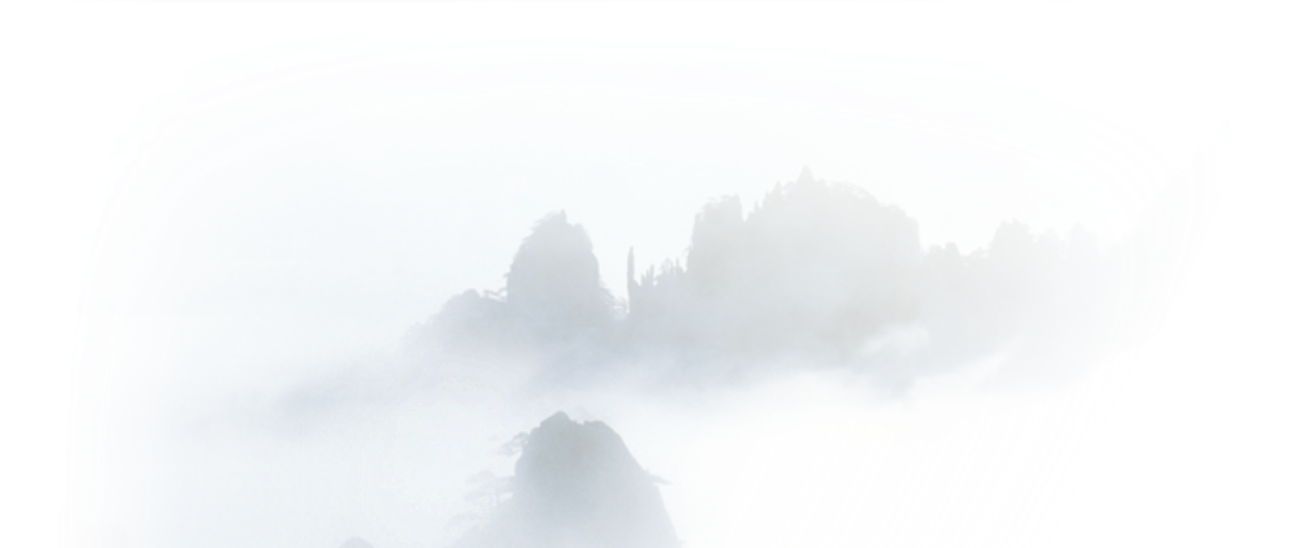 Đèo Ngang ngày nay
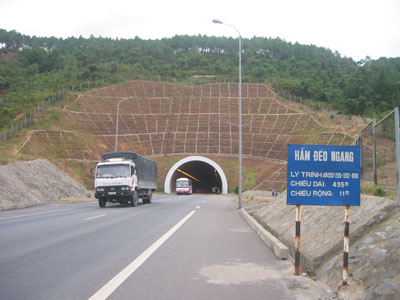 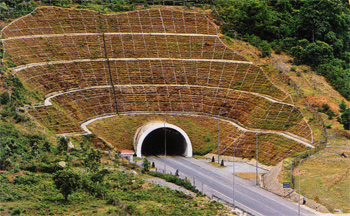 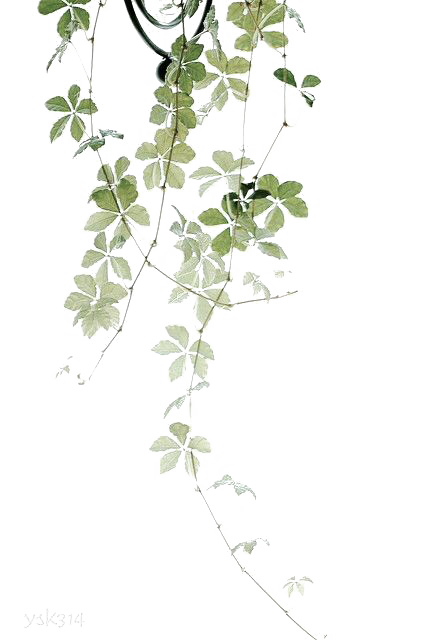 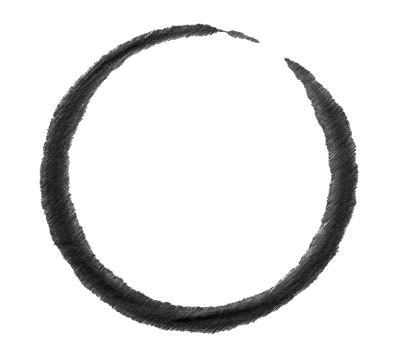 IV
Luyện tập
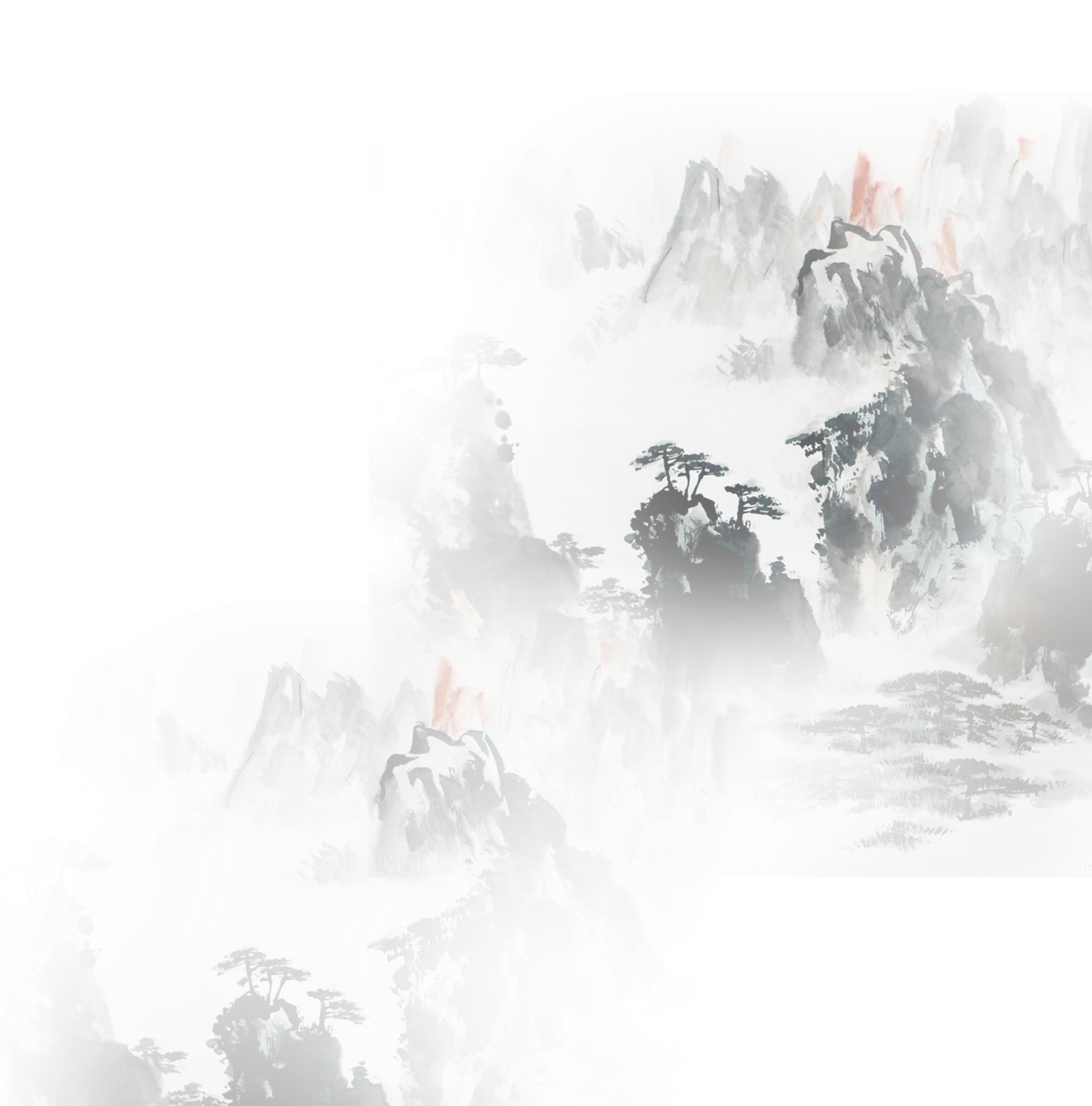 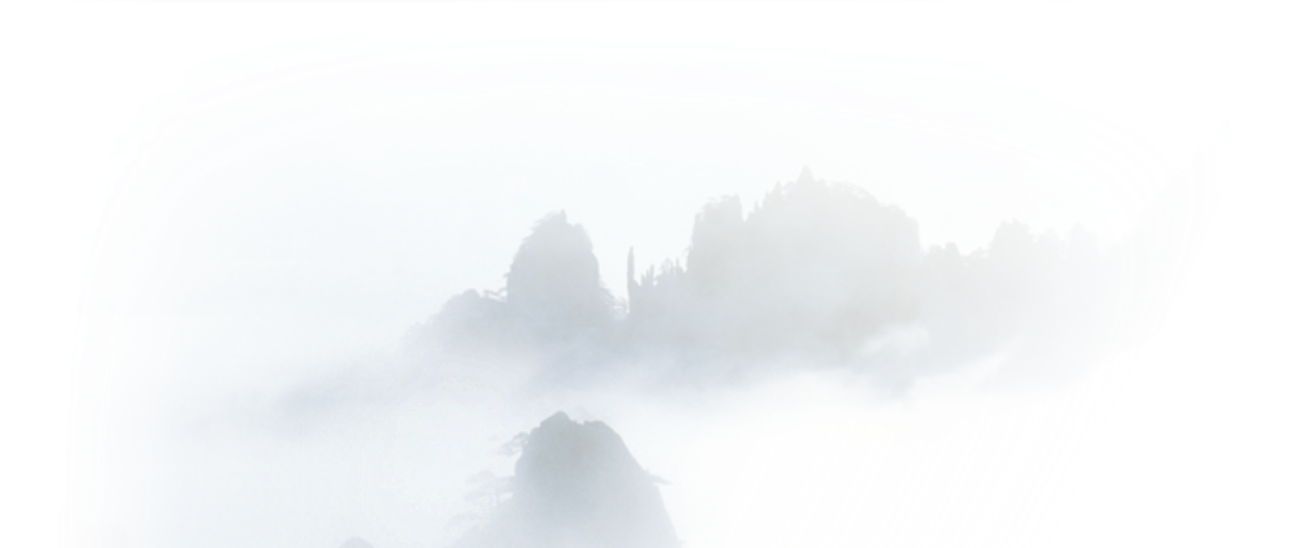 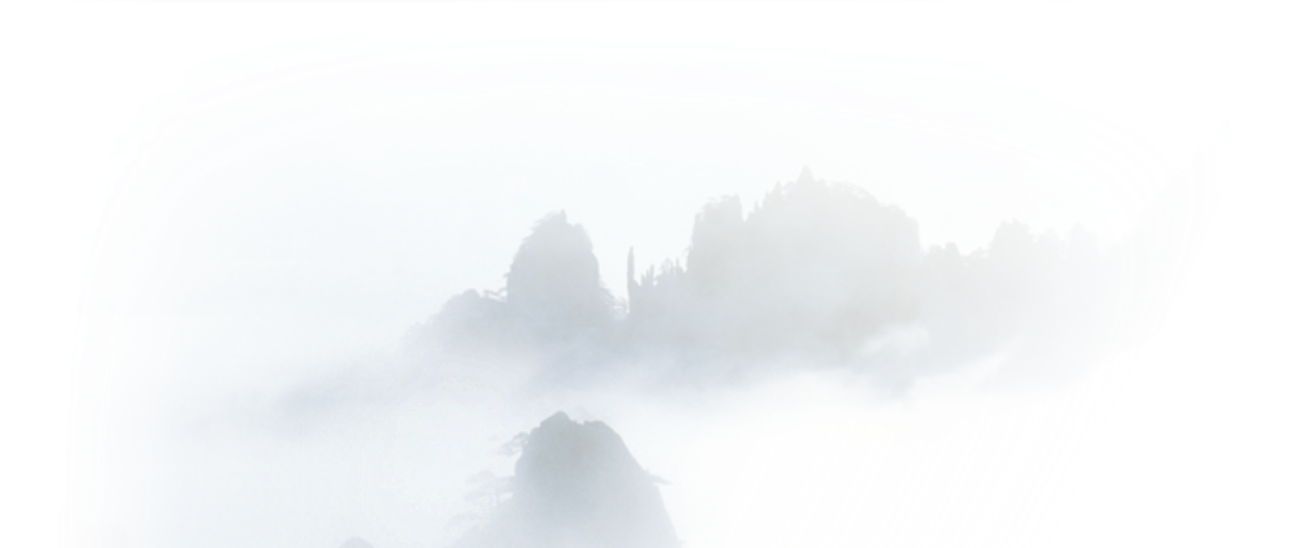 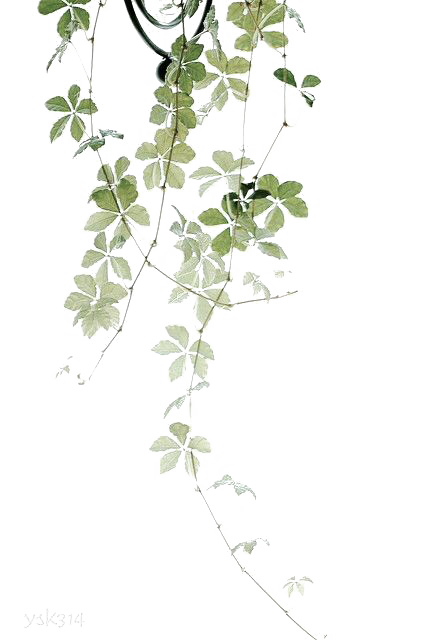 Em hãy hệ thống lại nội dung bài học theo đặc trưng thể loại bằng sơ đồ tư duy dựa vào gợi ý sau:
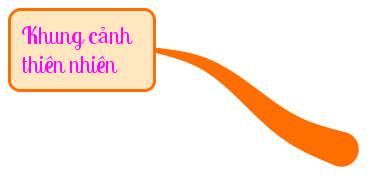 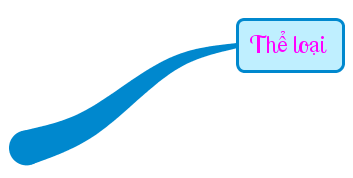 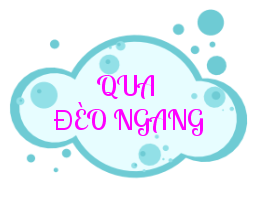 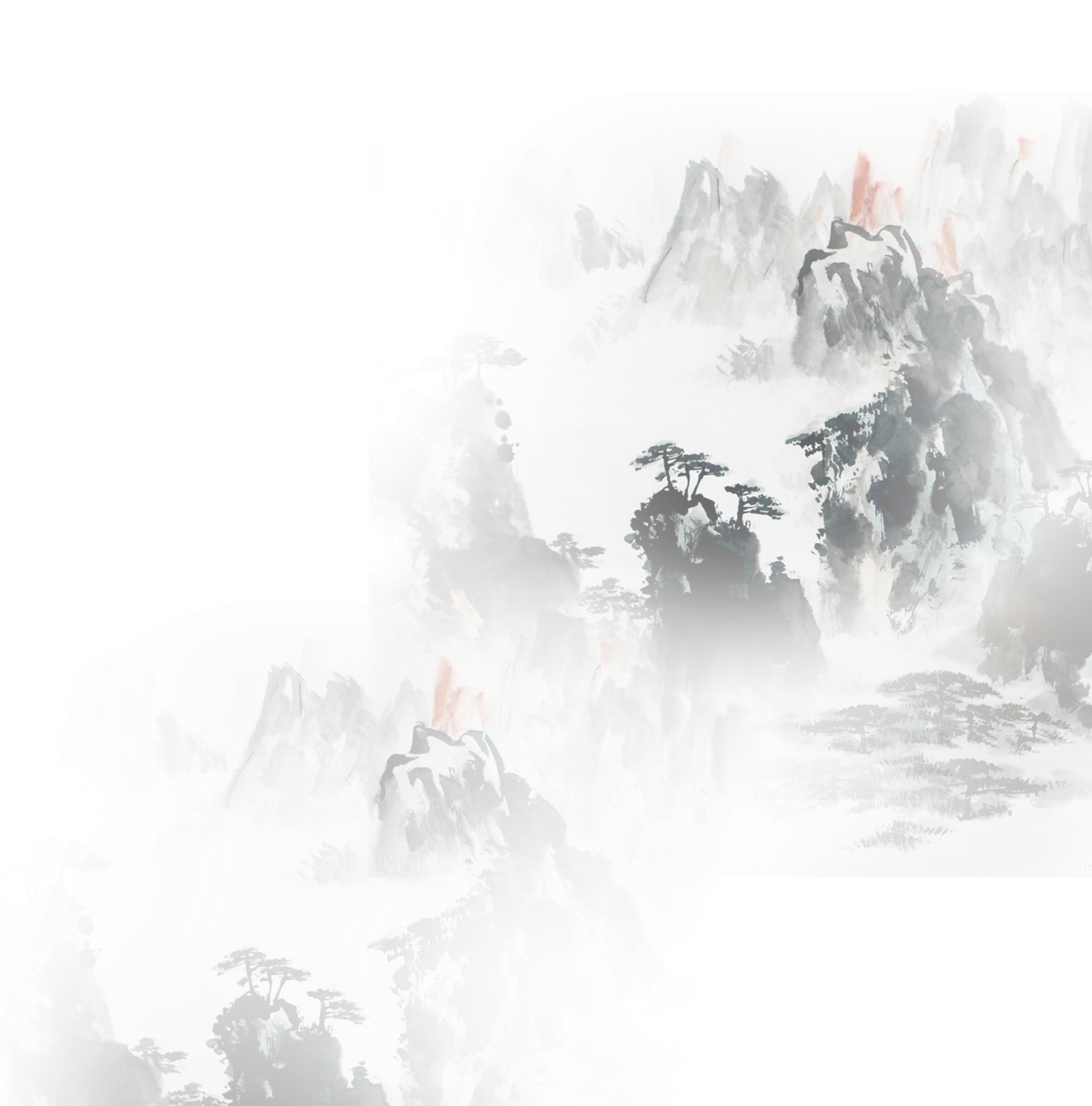 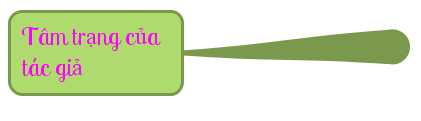 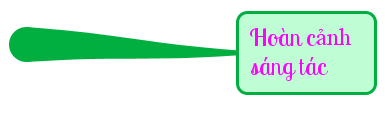 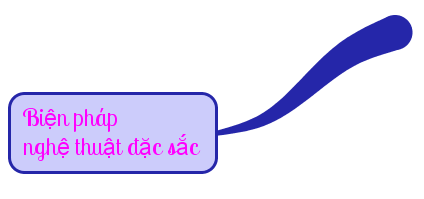 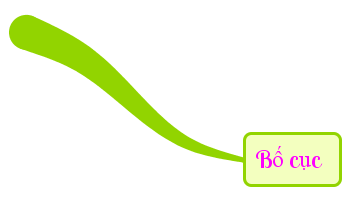 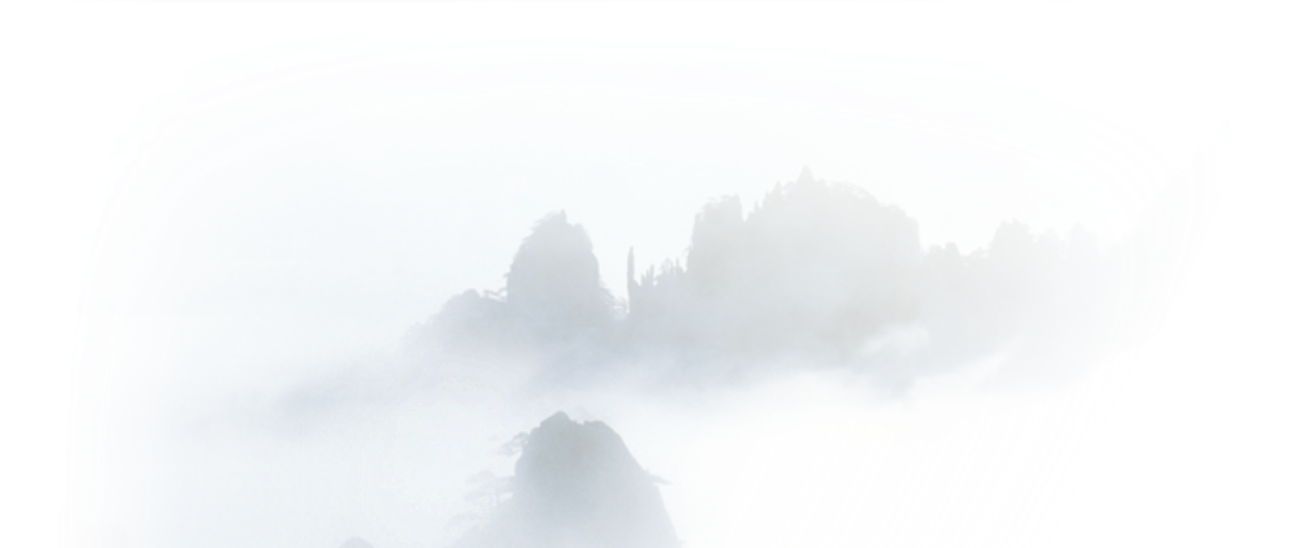 Hướng dẫn tự học
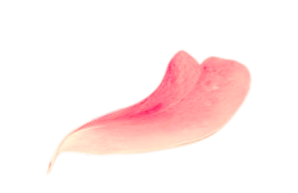 Đọc lại bài thơ, xem lại nội dung bài học
Tìm đọc trên Internet một số bài thơ của Bà Huyện Thanh Quan: Thăng Long thành hoài cổ; Chiều nhớ nhà; Chùa Trấn Bắc; Cảnh chiều hôm; Đền Trấn Võ.
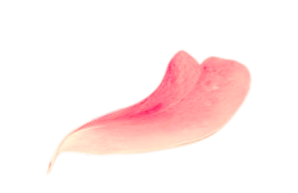 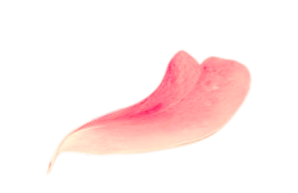 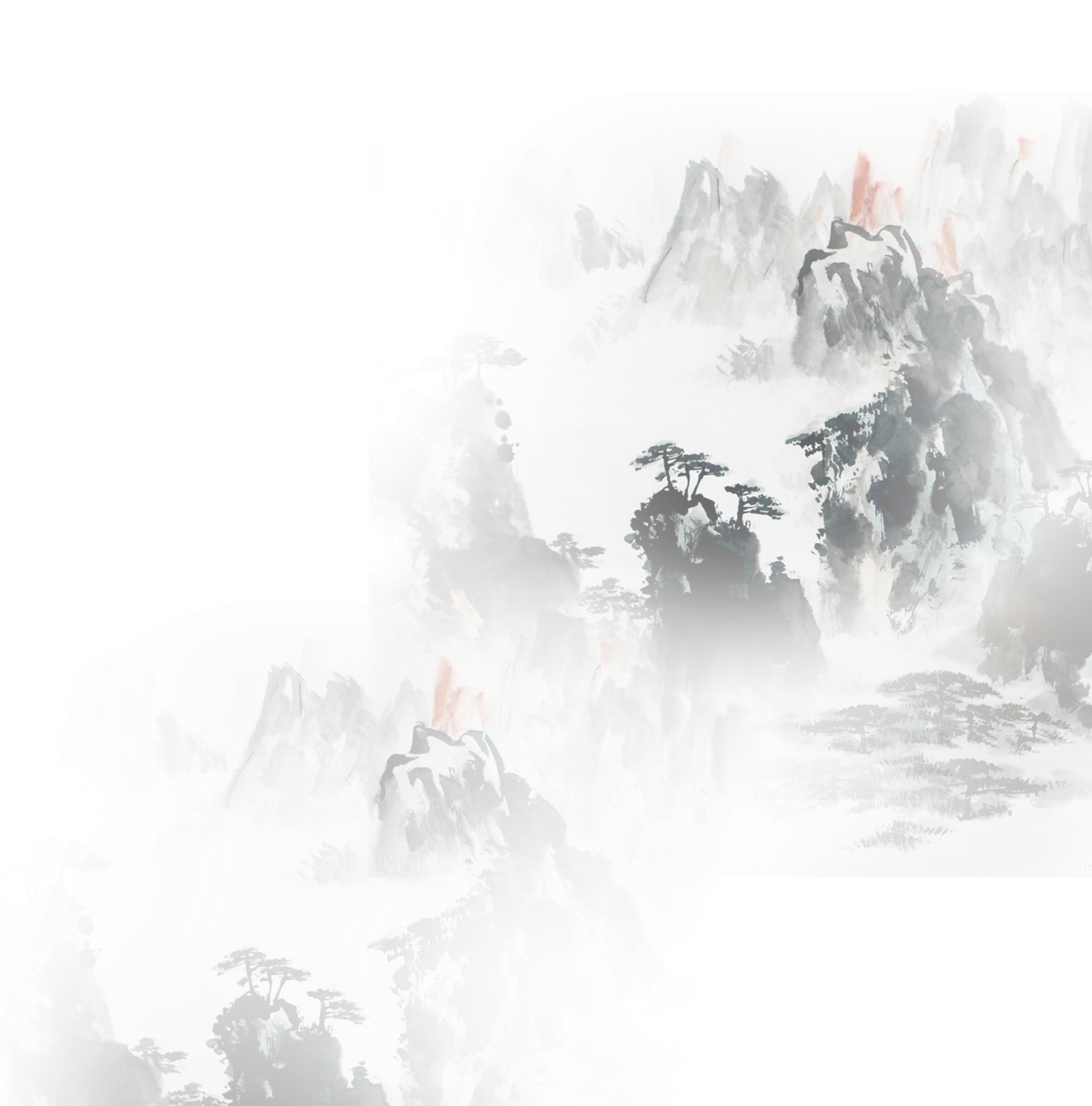 Xem lại cách đọc hiểu thể thơ Thất ngôn bát cú.
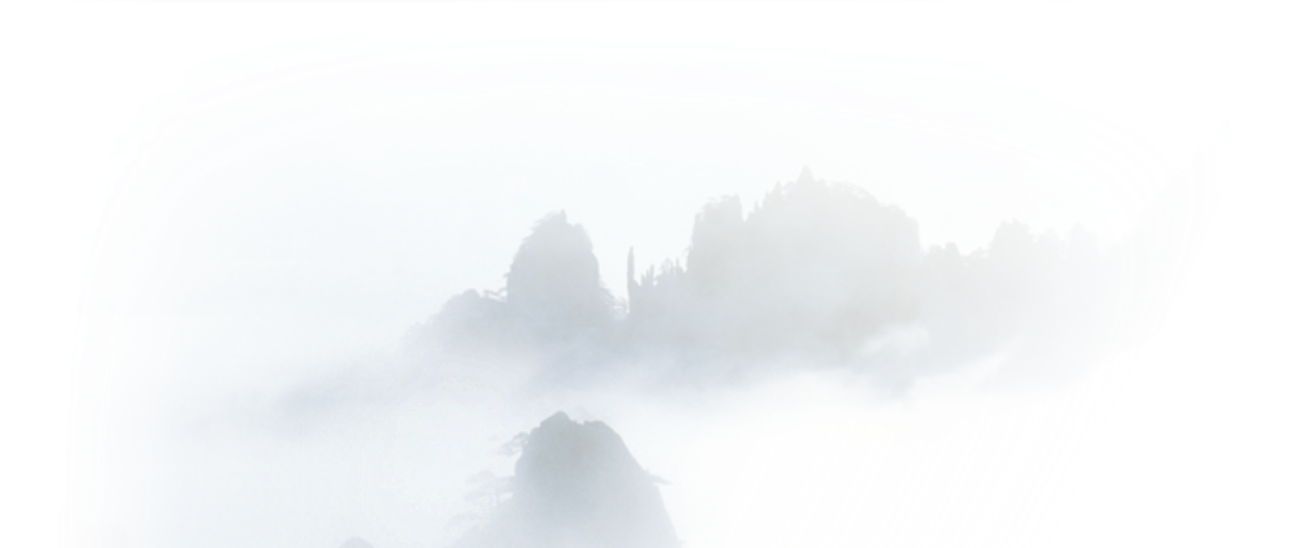 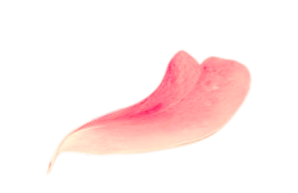 Chuẩn bị bài: Lòng yêu nước của nhân dân ta.
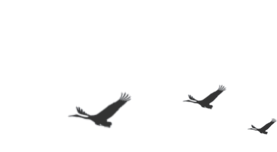 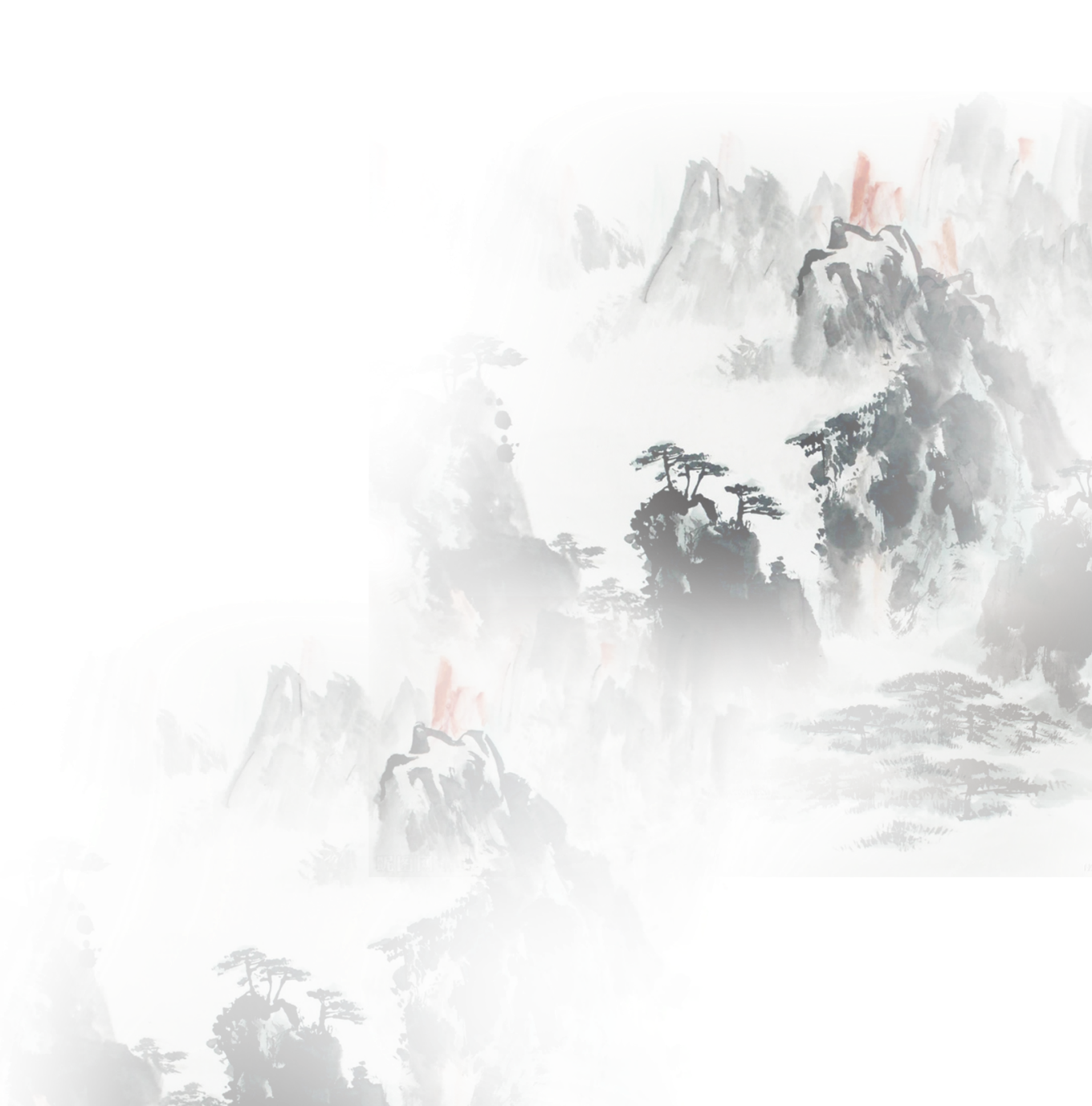 CHÚC CÁC EM HỌC TỐT
YÊU CẦU CẦN ĐẠT
1. Về kiến thức
- Nhận biết được một số yếu tố thi luật của thơ thất ngôn bát cú và thơ tứ tuyệt luật Đường như: bố cục, niêm, luật, vần, nhịp, đối…
- Nhận biết và phân tích được nét độc đáo của bài thơ thể hiện qua từ ngữ, hình ảnh, bố cục, mạch cảm xúc, biện pháp tu từ.
- Nhận biết và phân tích được tình cảm, cảm xúc, cảm hứng chủ đạo của người viết thể hiện qua văn bản.
2. Về năng lực	
- Phát triển năng lực ngôn ngữ và năng lực hợp tác qua hoạt động nhóm và trình bày sản phẩm học tập.
- Nhận biết được một số yếu tốt hình thức (cốt truyện, nhân vật, chi tiết, ngôi kể, ngôn ngữ…) và nội dung (đề tài, chủ đề, ý nghĩa, tình cảm, thái độ của người kể chuyện…) của truyện ngắn “Gió lạnh đầu mùa”.
- Phát hiện, phân tích đặc điểm nổi bật về nghệ thuật kể chuyện của nhà Thạch Lam
- Cảm nhận được ý nghĩa nhân văn sâu sắc của truyện.
3. Về phẩm chất
Tiết học góp phần bồi dưỡng phẩm chất yêu nước, yêu thiên nhiên.
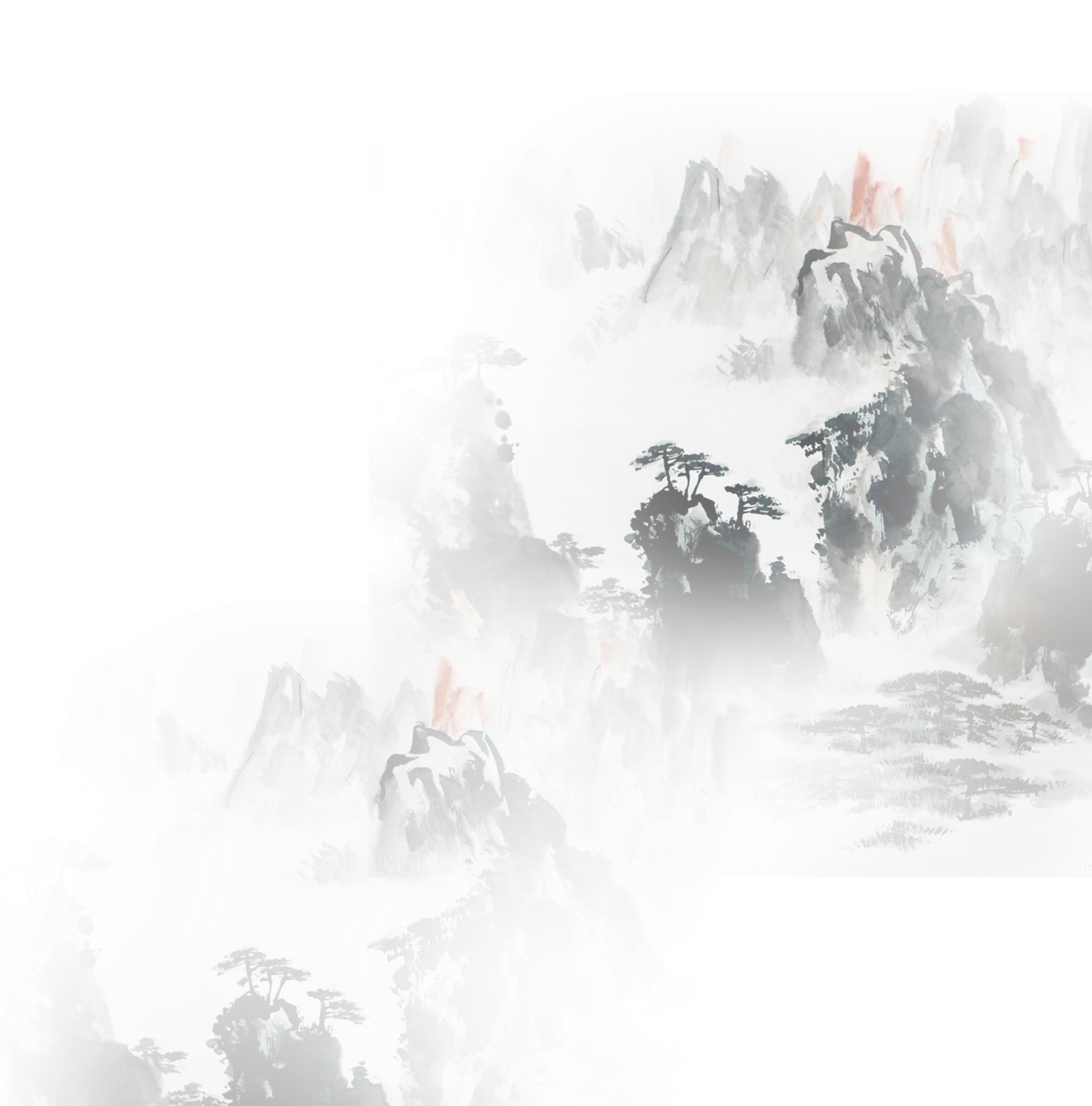 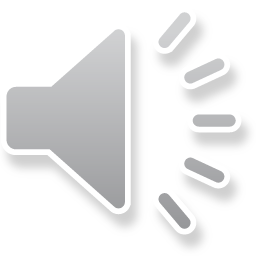 VÒNG QUAY 
MAY MẮN
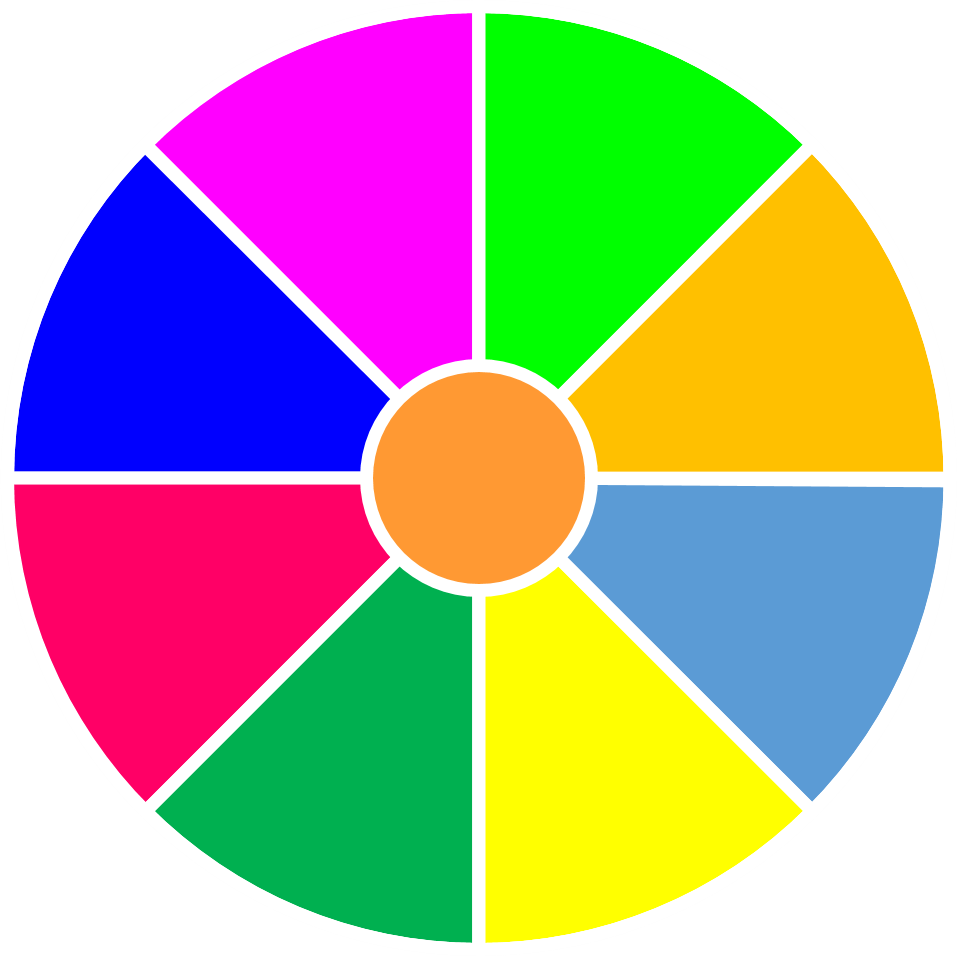 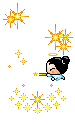 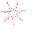 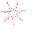 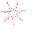 Bim bim
Thêm lượt
May mắn lần sau
1
2
3
+1 điểm
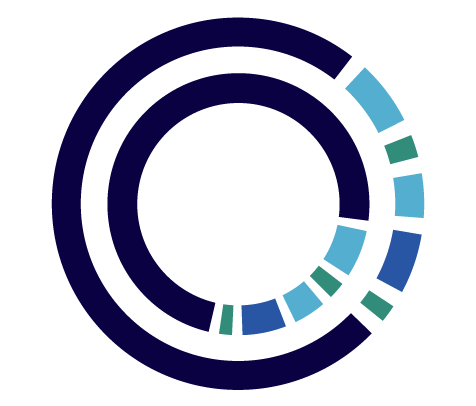 Quả bóng bay
Kẹo mút
9
Bút bi
QUAY
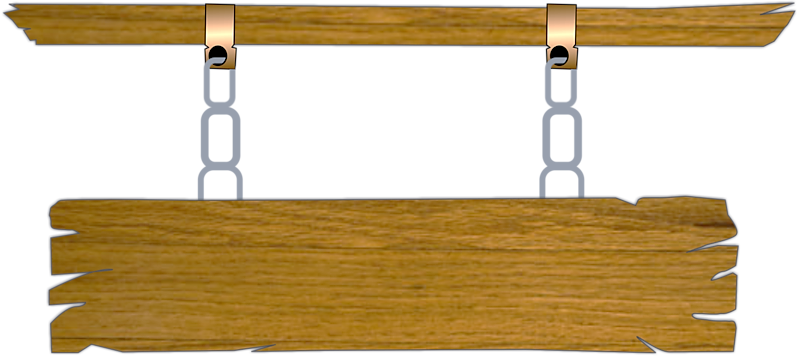 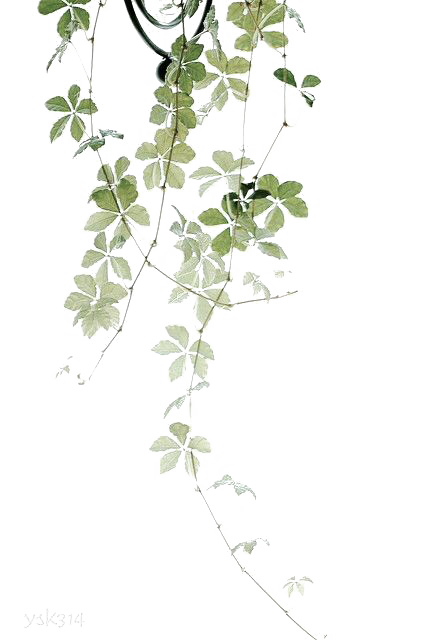 a. Đọc và tìm hiểu chú thích
- Đọc
- Tìm hiểu chú thích
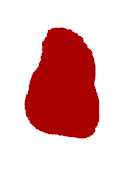 TRÒ CHƠI: VÒNG QUAY MAY MẮN
2. Tác phẩm
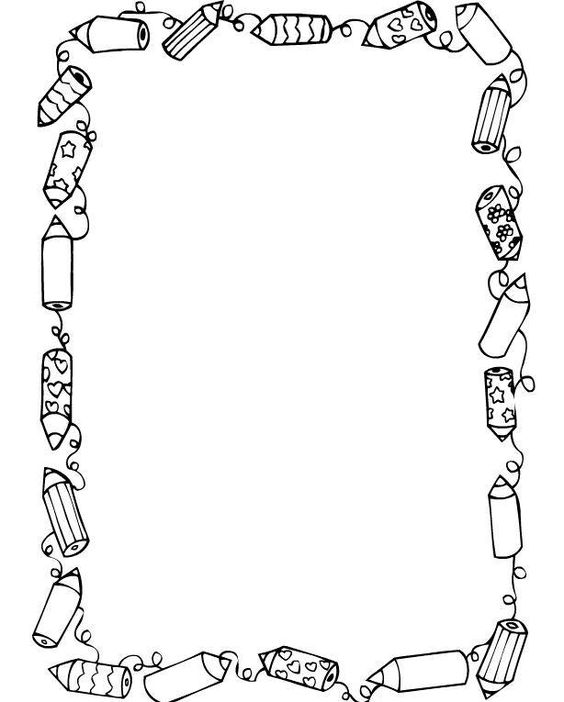 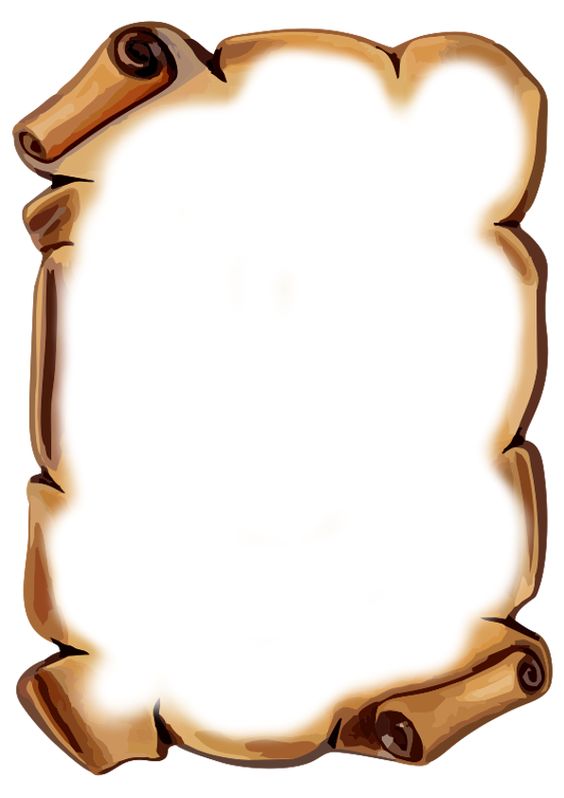 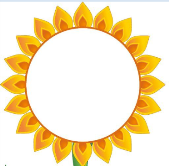 Em hãy giải thích nghĩa của từ “tiều” trong câu thơ: 
	Lom khom dưới núi tiều vài chú
Tiều: người chuyên làm nghề đốn củi
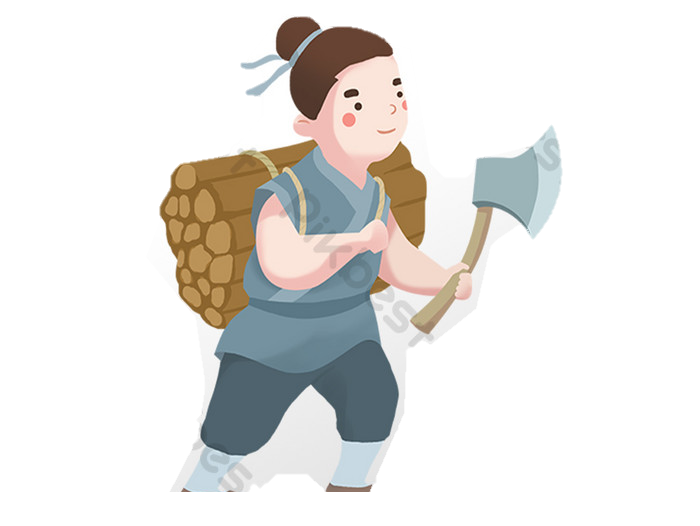 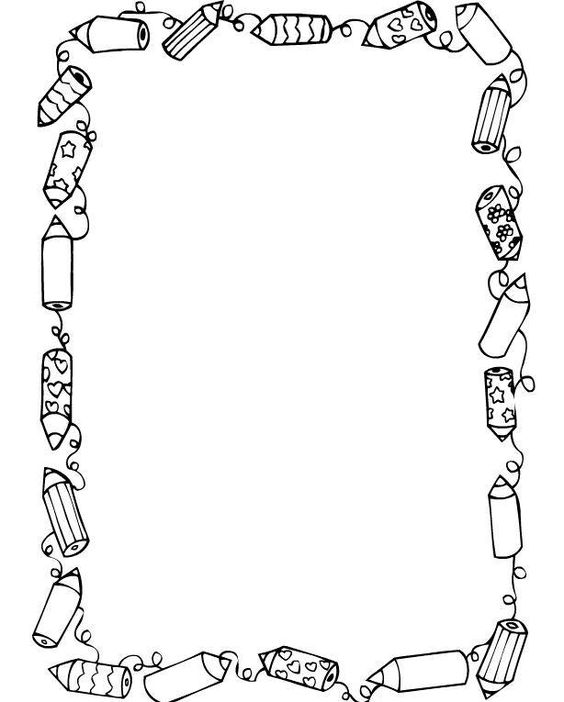 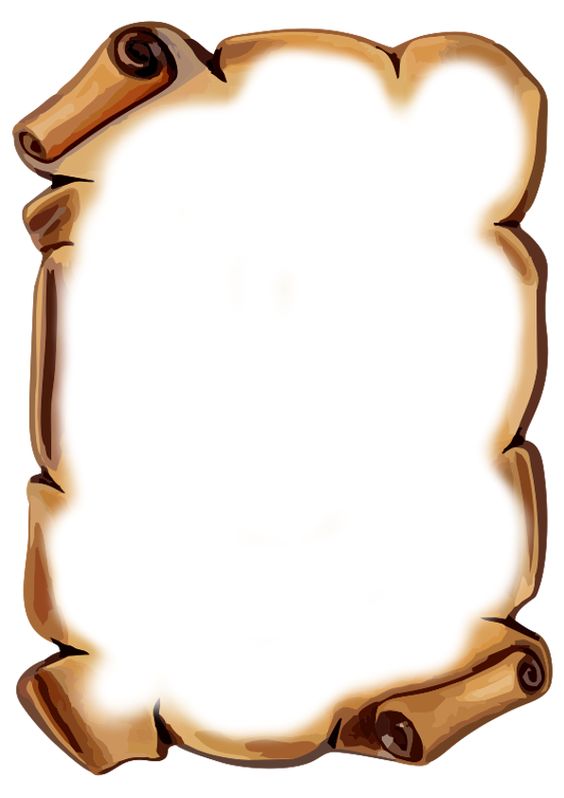 Chim quốc quốc còn có tên gọi khác là gì?
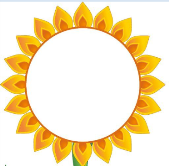 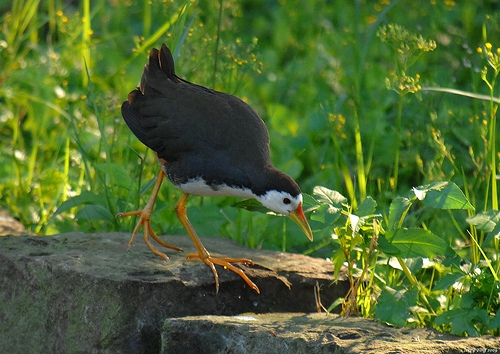 Chim quốc,
 chim đỗ quyên
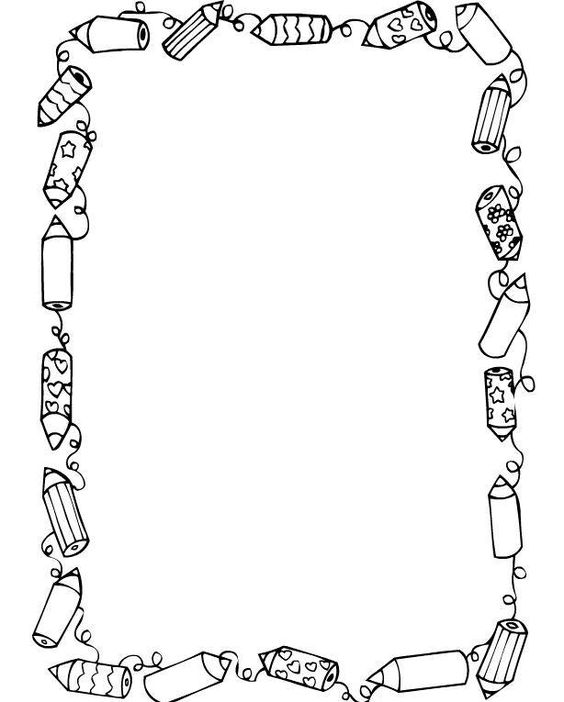 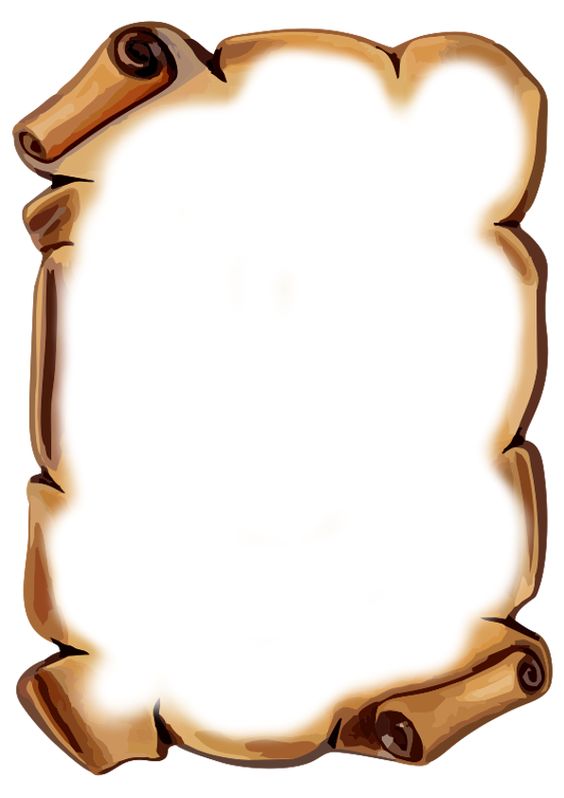 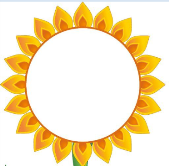 “Cái gia gia” trong câu thơ Thương nhà mỏi miệng, cái gia gia là để chỉ con vật nào?
Chim đa đa
Con gà gô
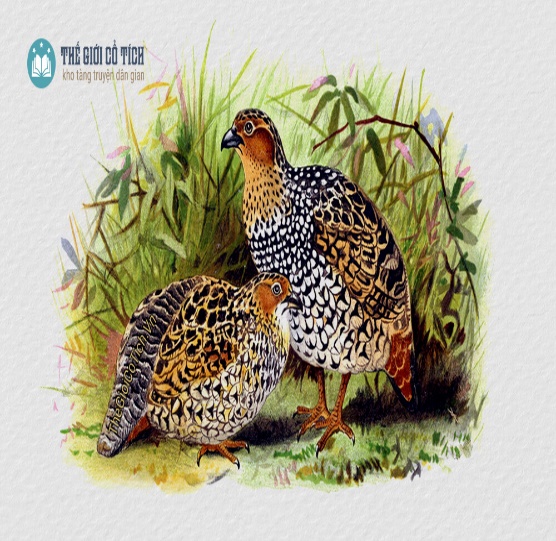 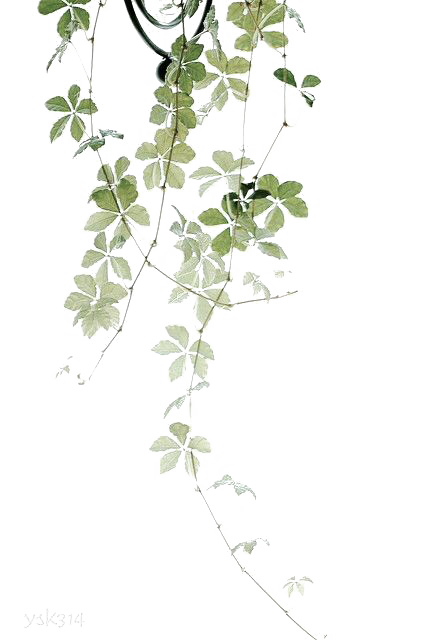 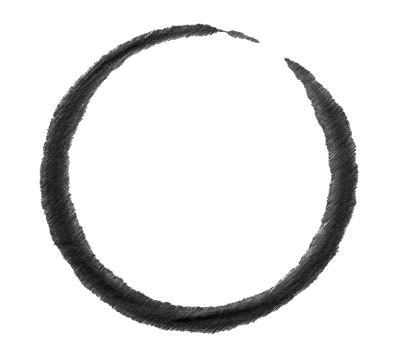 IV
Luyện tập
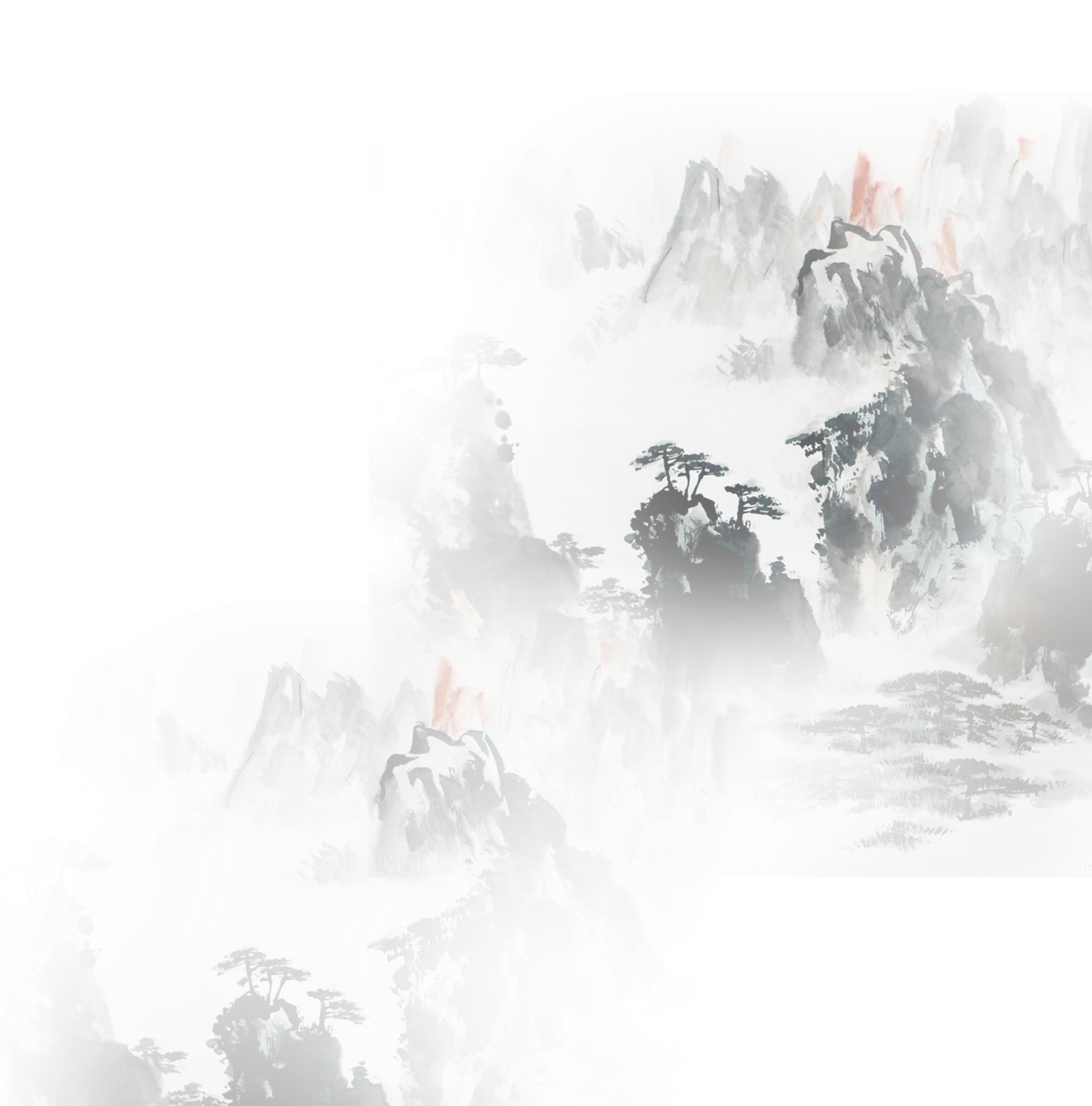 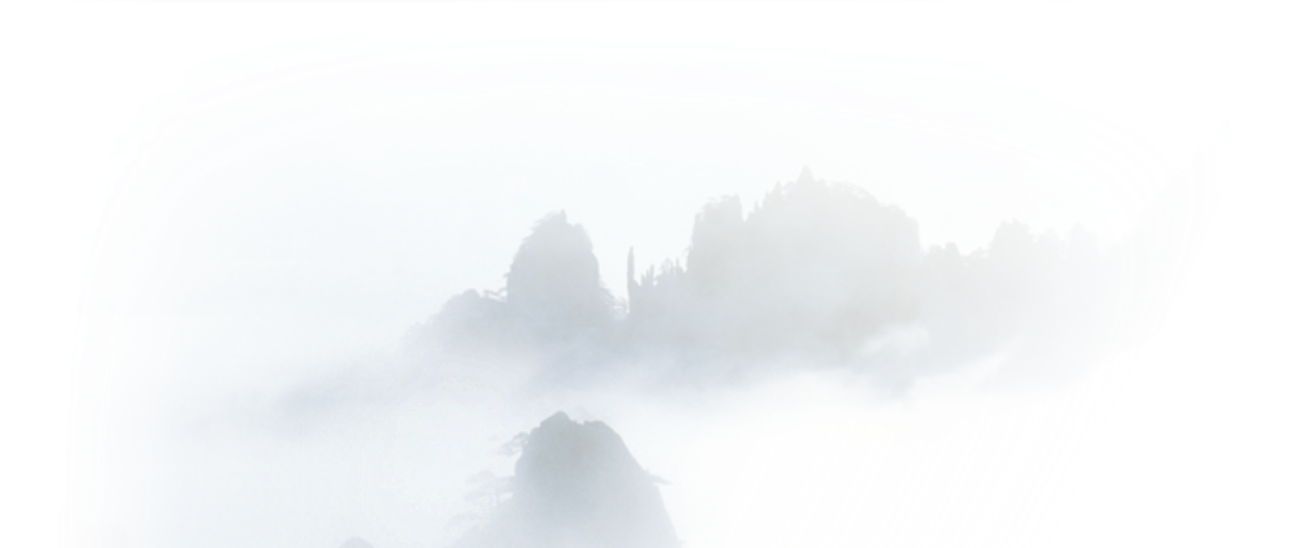